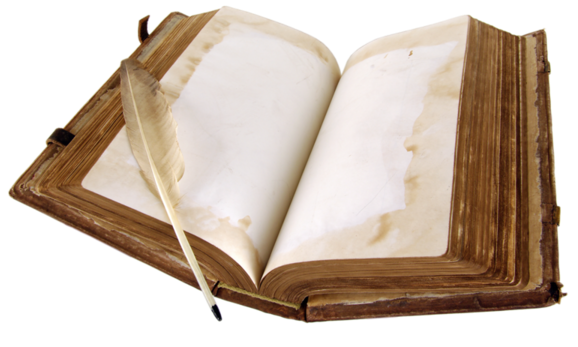 К поэзии моя безумна
Склонность…
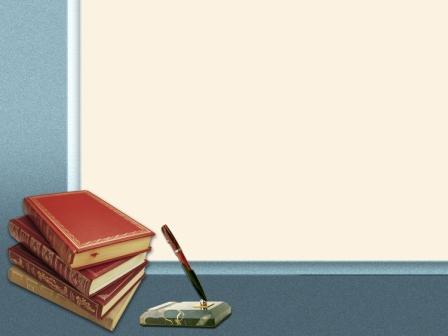 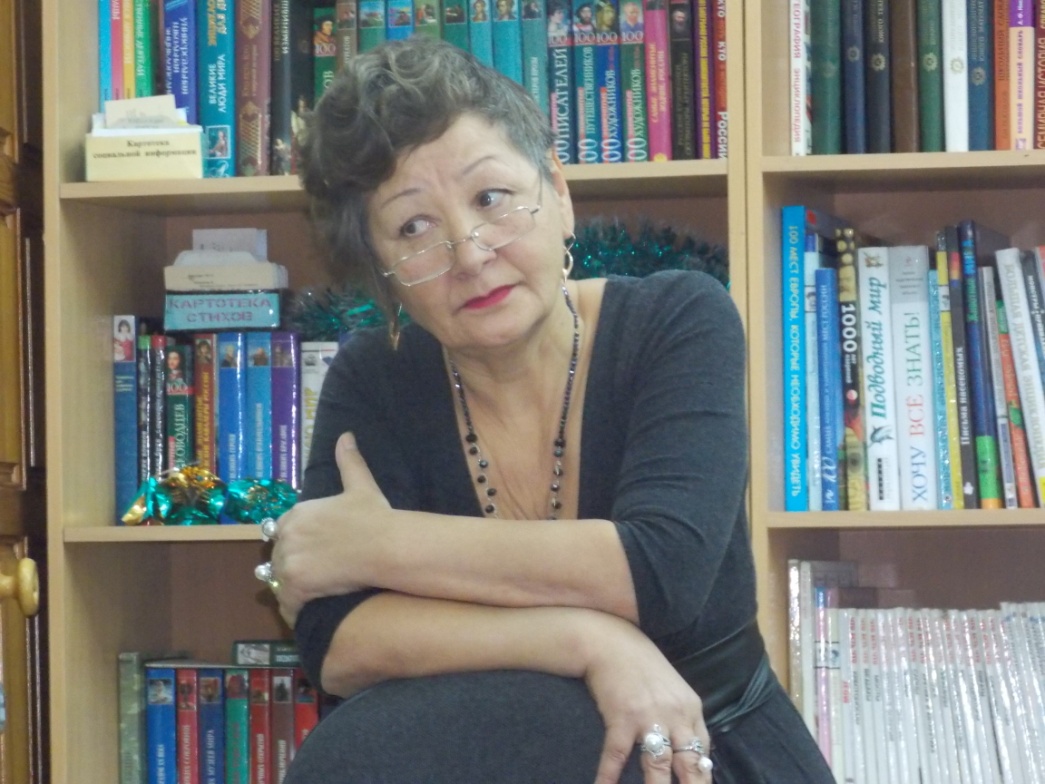 Валентина Цой
К выпуску 50-го
сборника стихов
Вкус стиха с одного лишь прочтения
Невозможно усвоить, принять.
Повтореньем, в тиши заточенья,
Пораспробовать так, чтоб понять.
Смыслом вникнуть со всеми нюансами
В слово, в строчку и даже в тире.
Чтобы не увозили баркасами
Весь улов с чешуёй в серебре.
Пусть же слово войдёт настороженно,
И освоится в вашей душе.
Пребыванье во времени множится,
Распадается спектр в дележе.
                                         В.Цой-Ха-ри
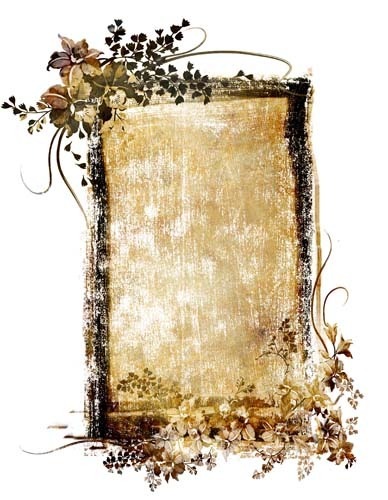 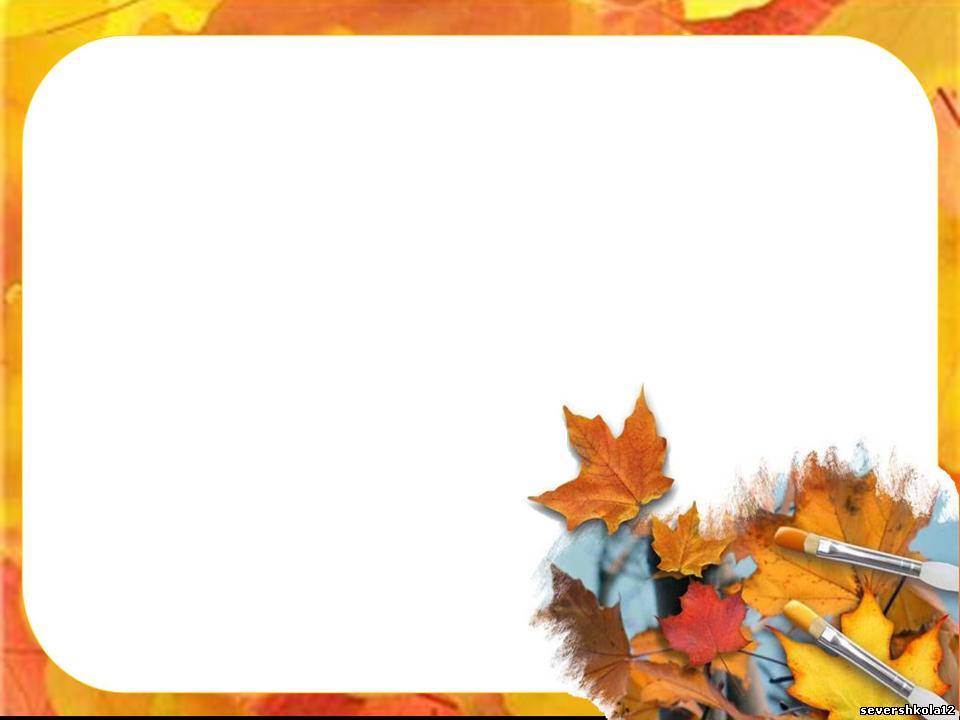 Валентина стояла у истоков открытия поэтического 
 Клуба «Родник» в ноябре 2012 года и является 
одним из самых активных его участников.
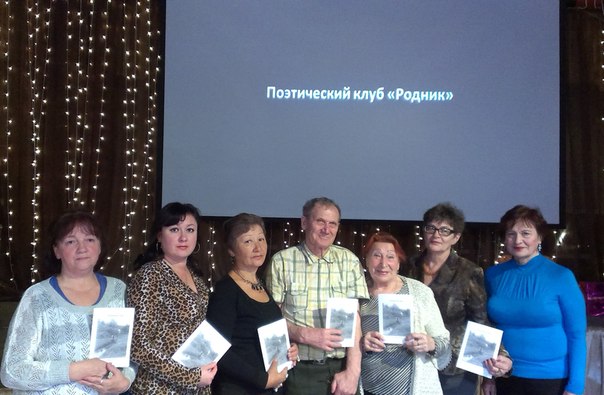 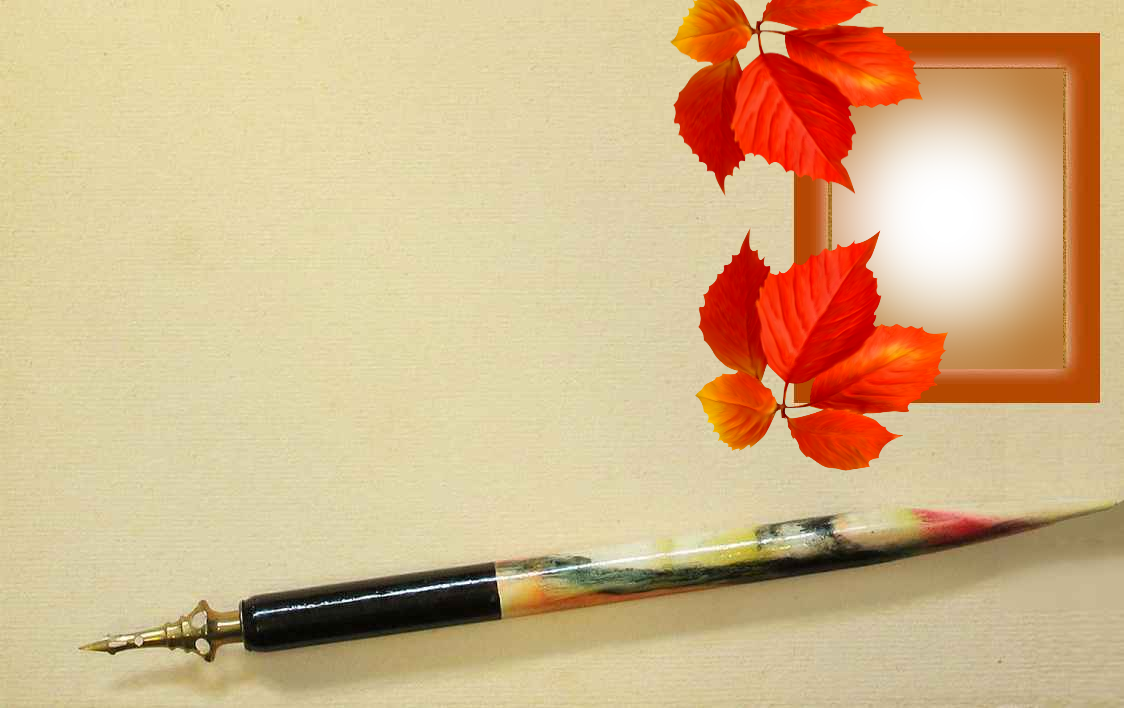 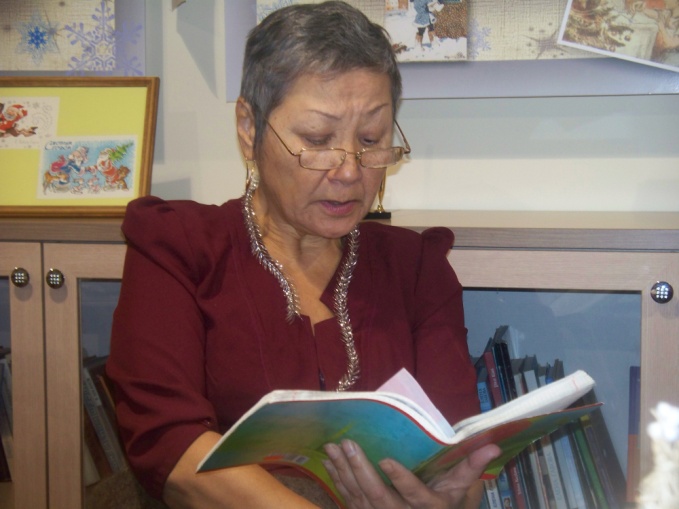 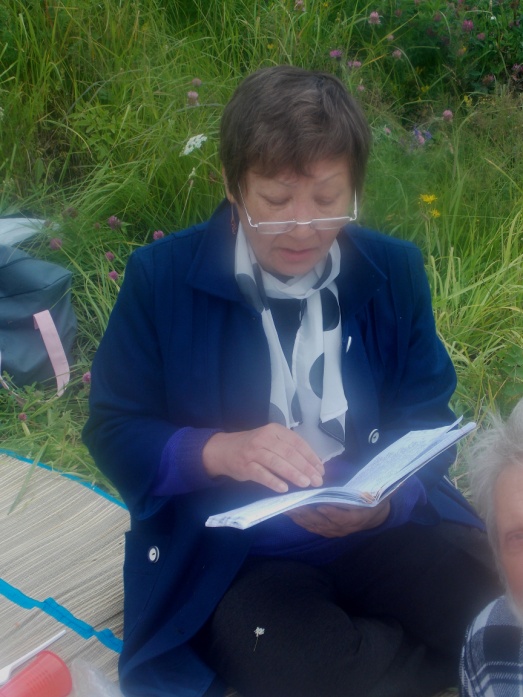 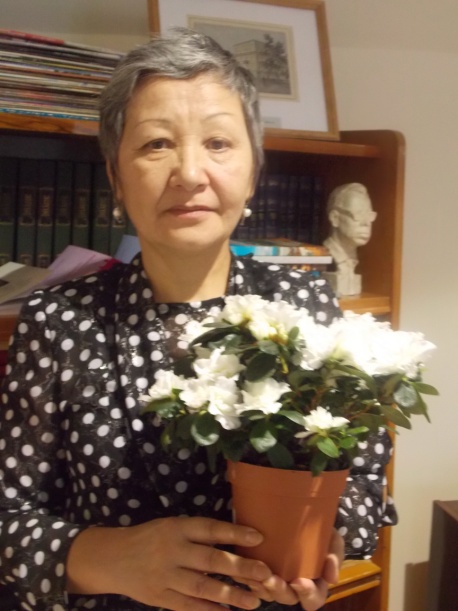 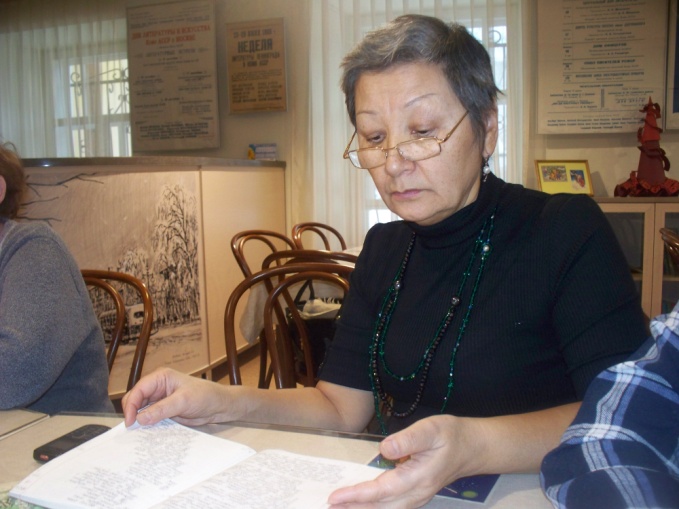 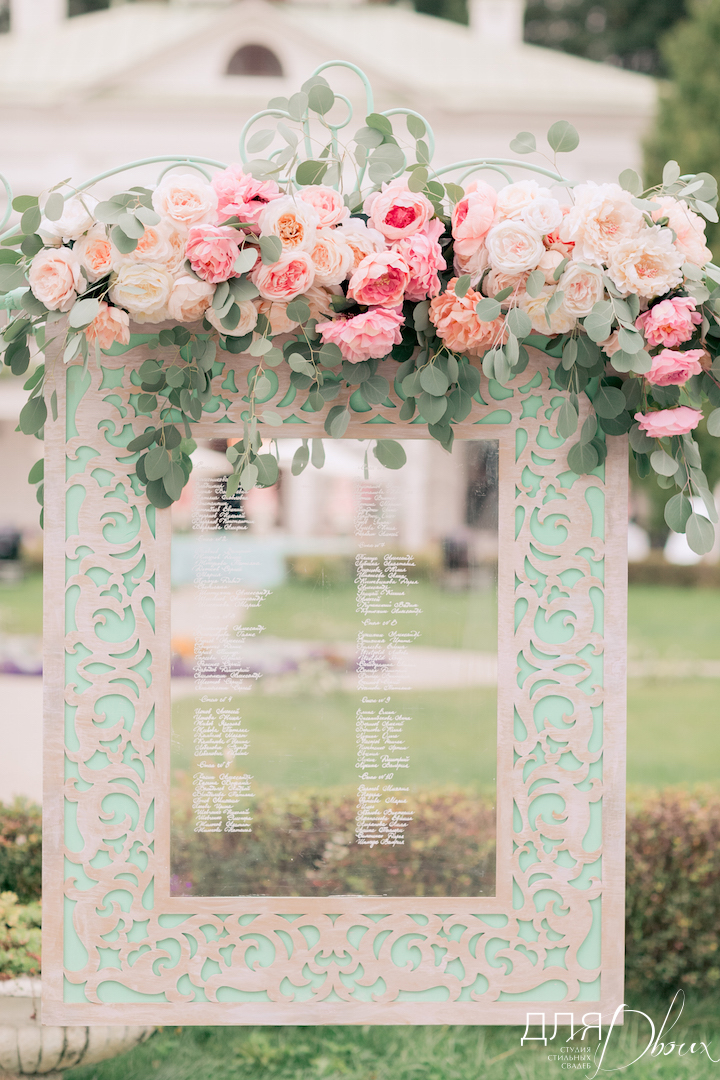 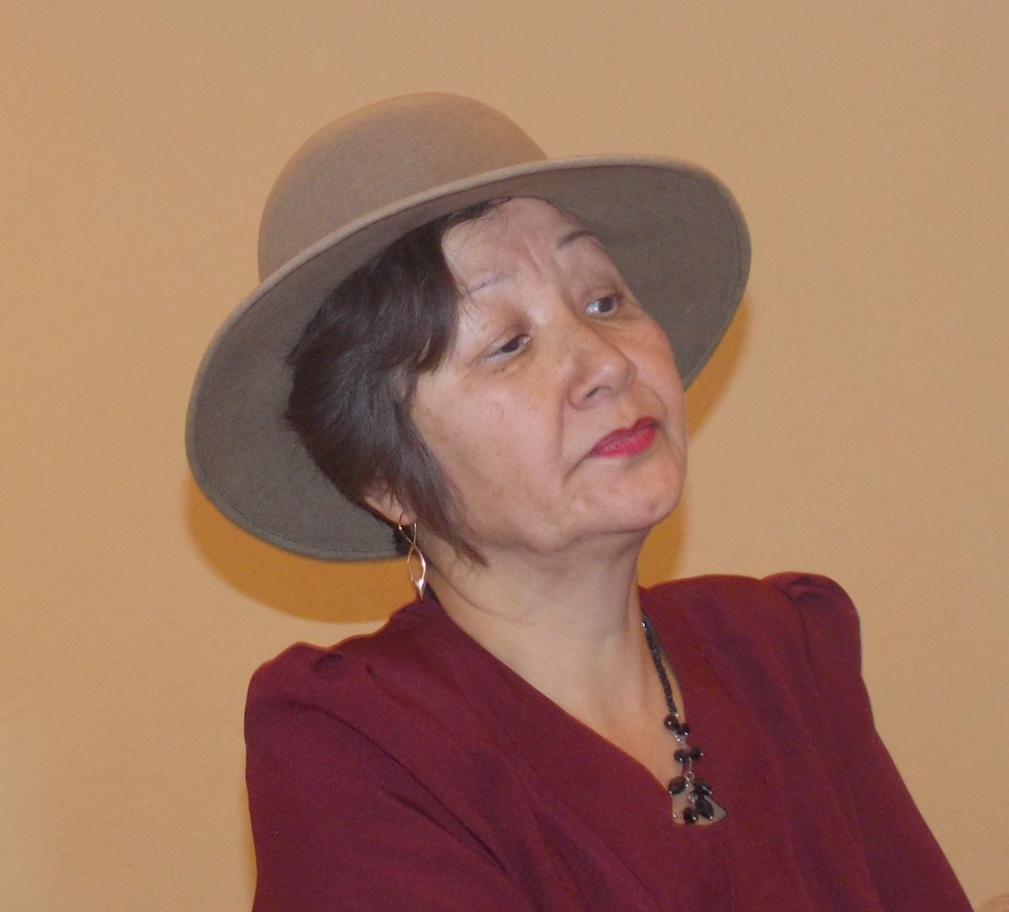 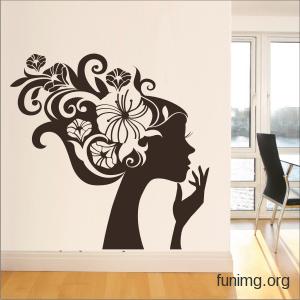 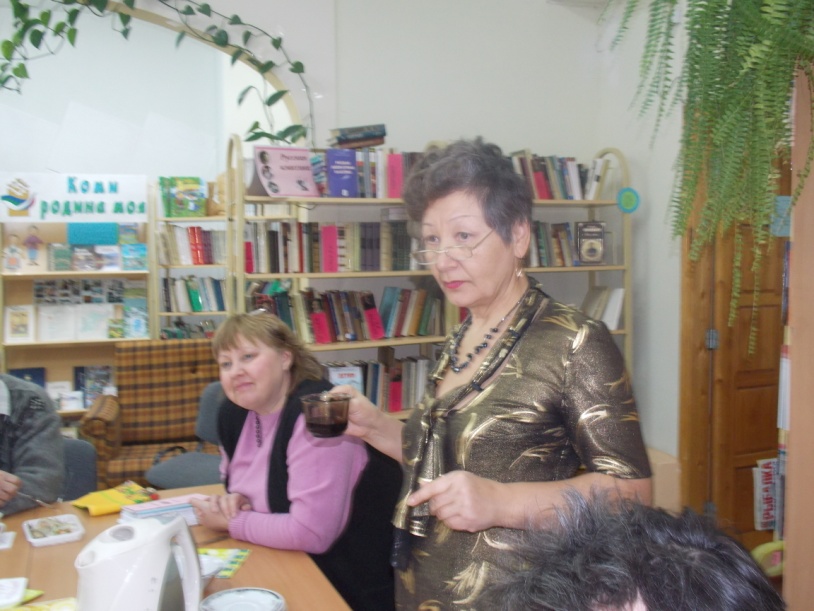 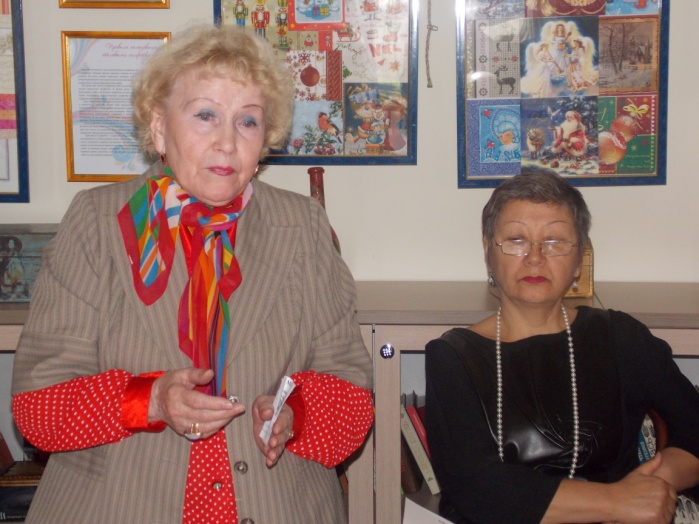 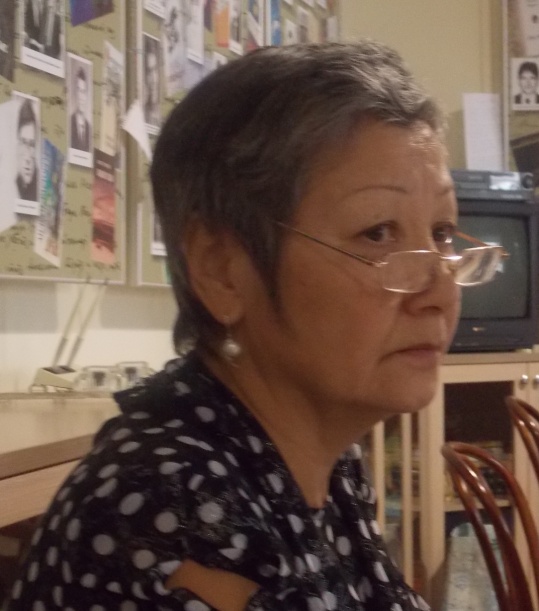 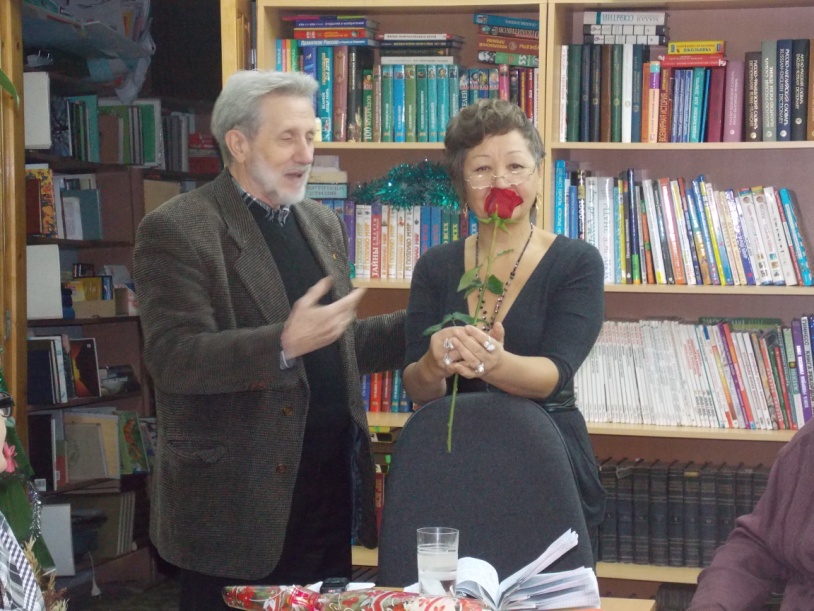 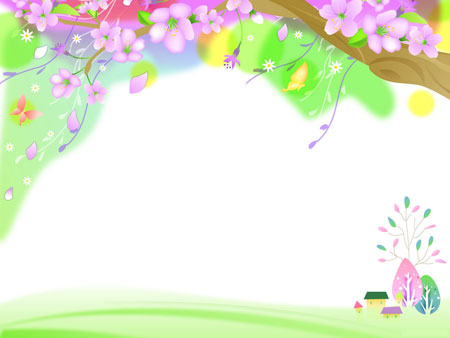 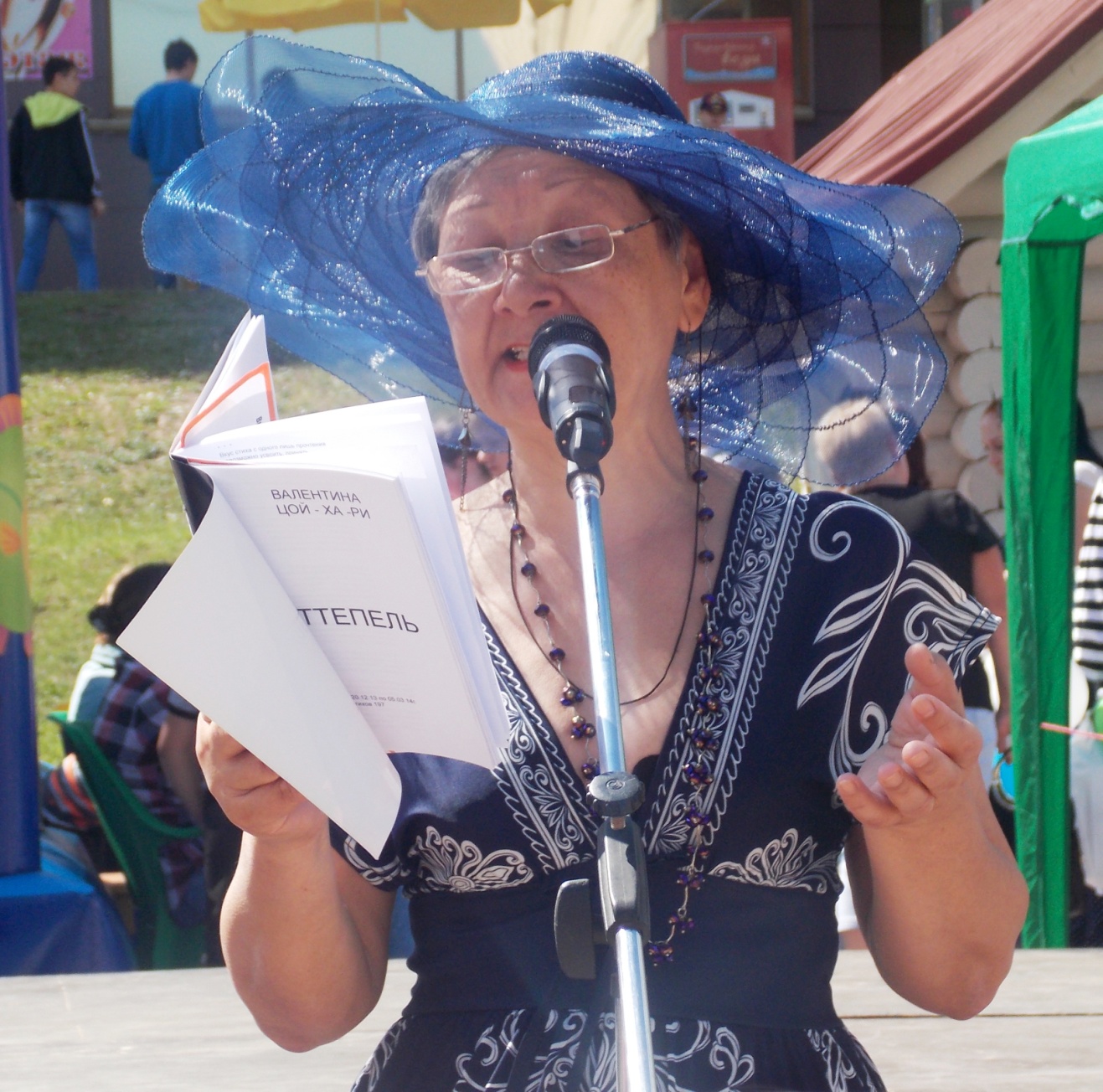 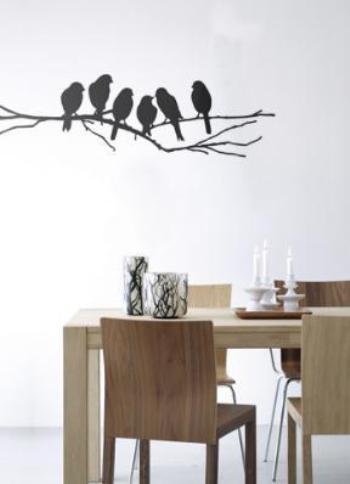 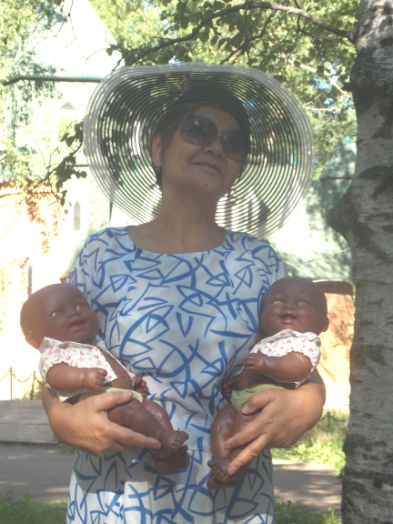 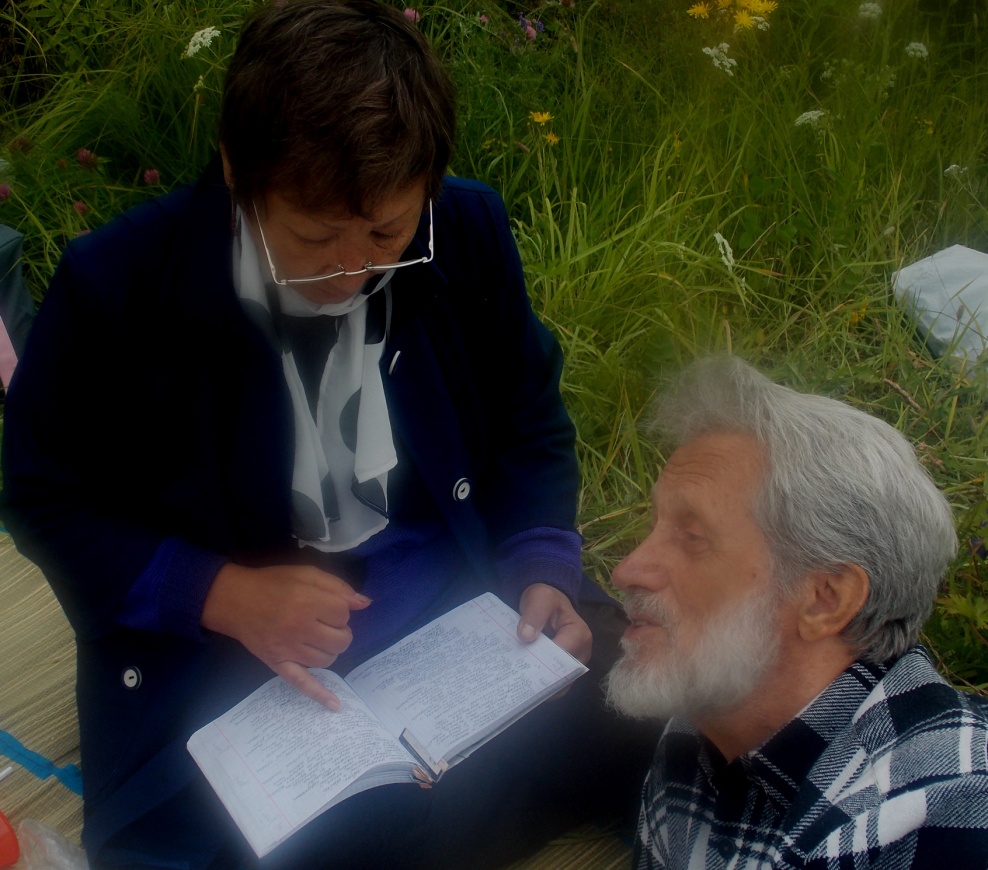 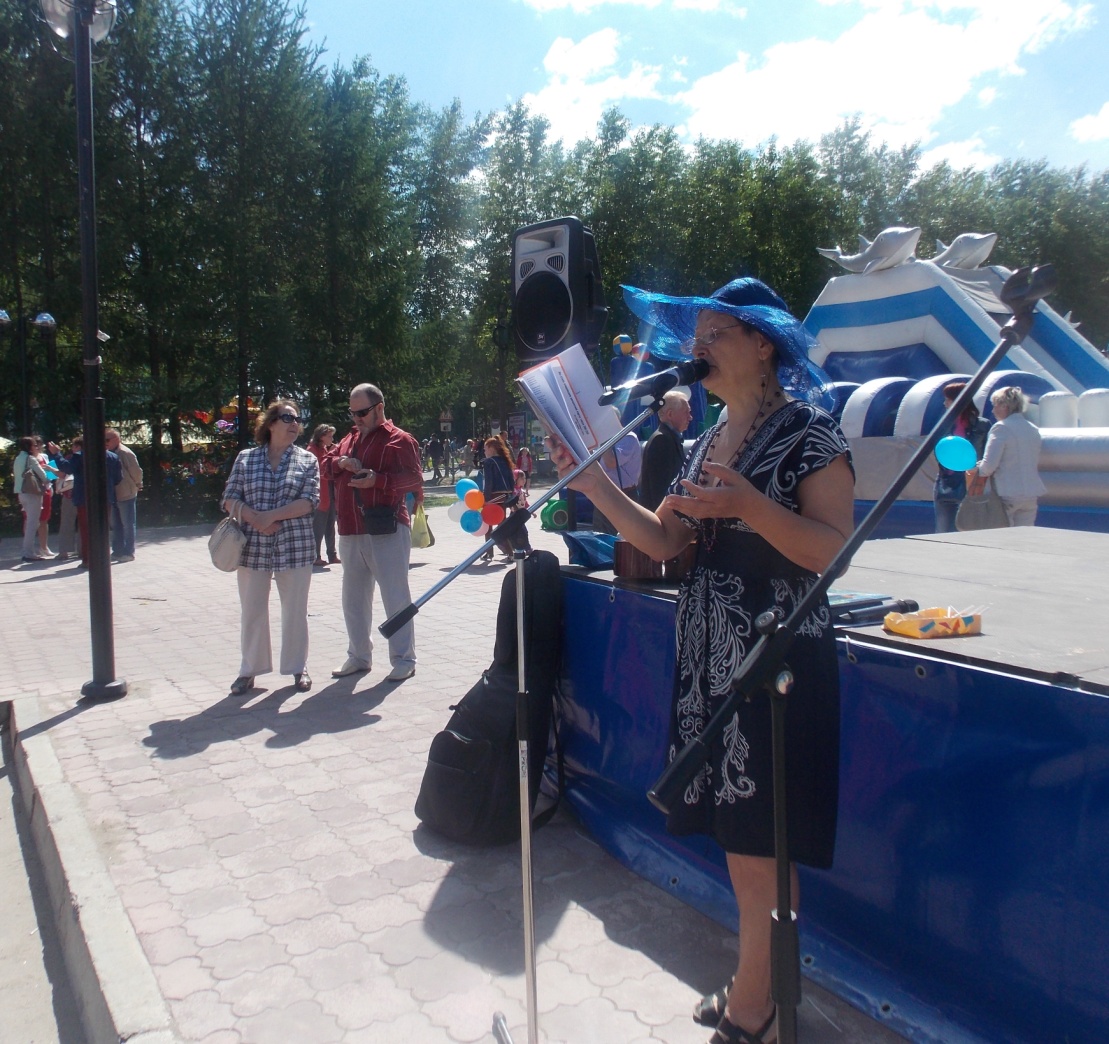 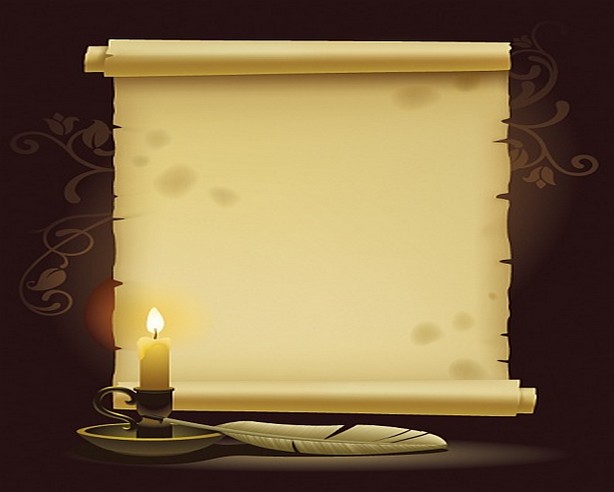 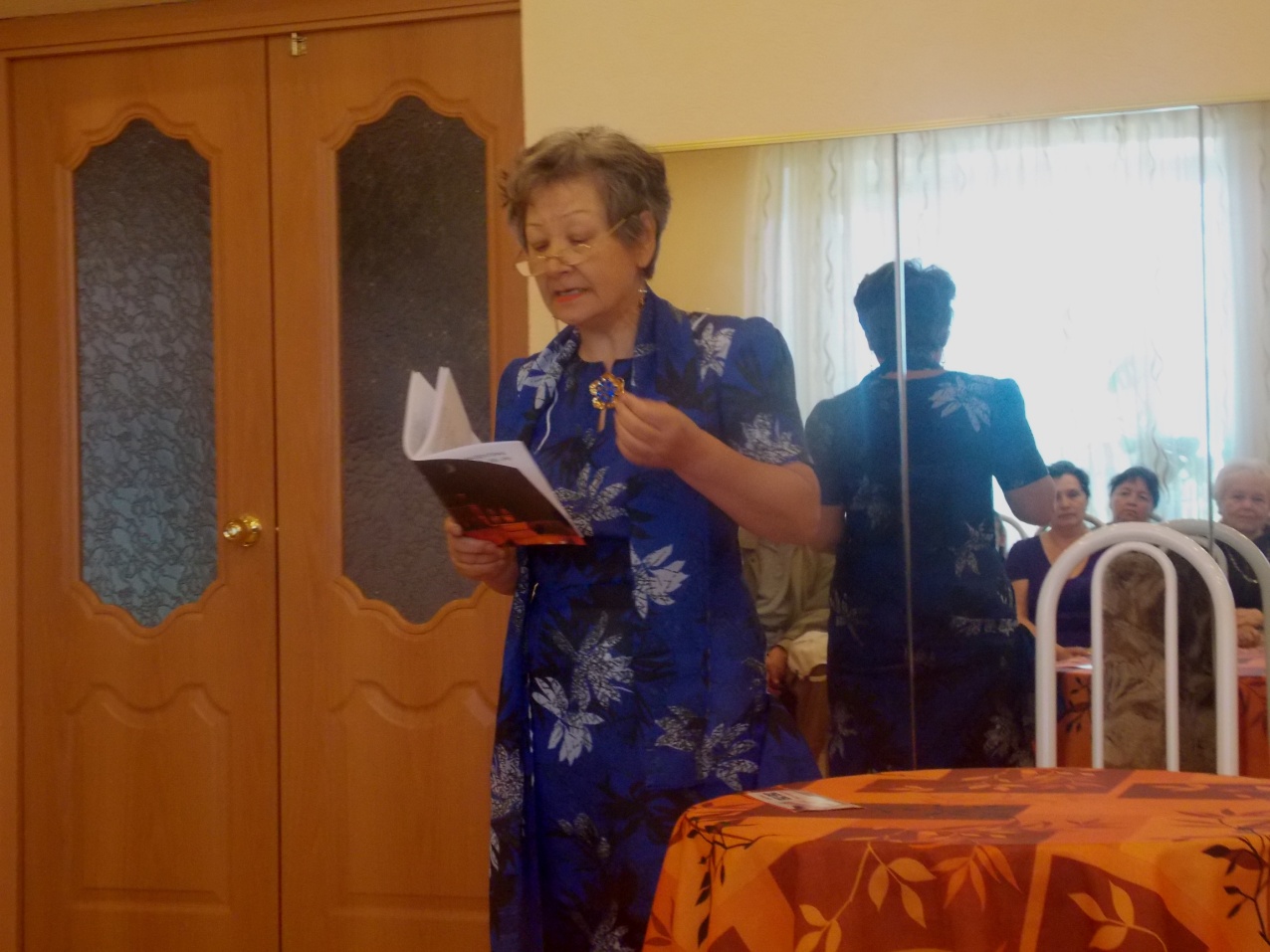 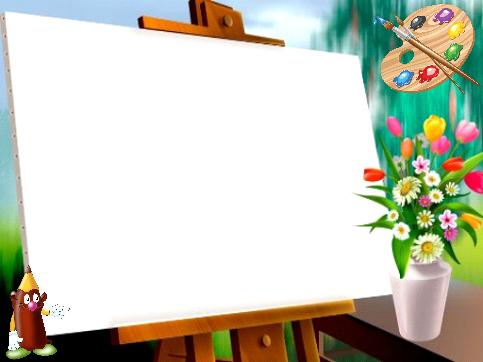 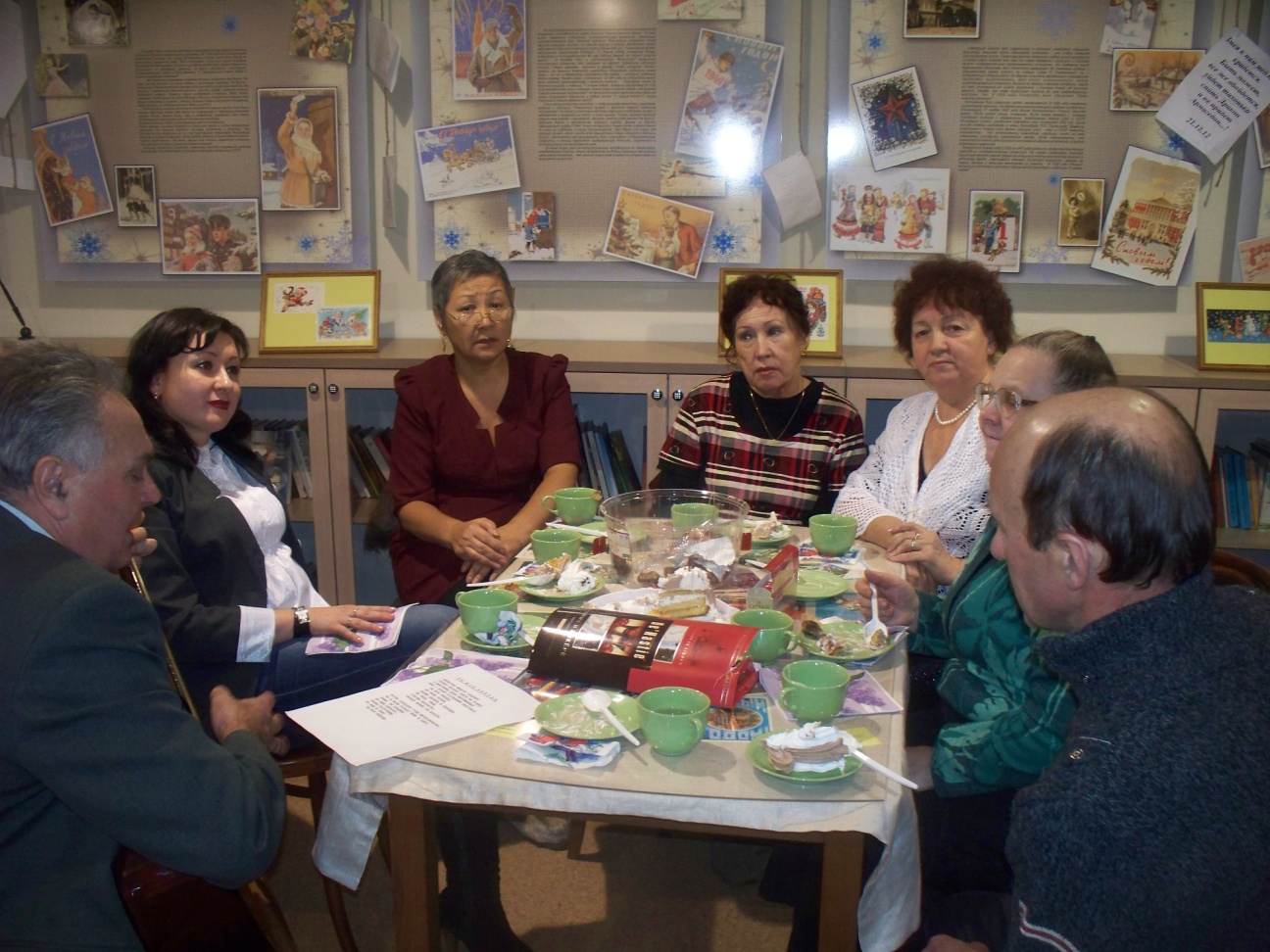 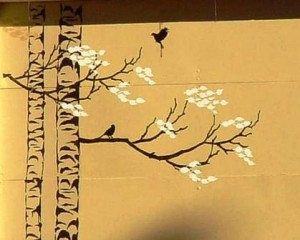 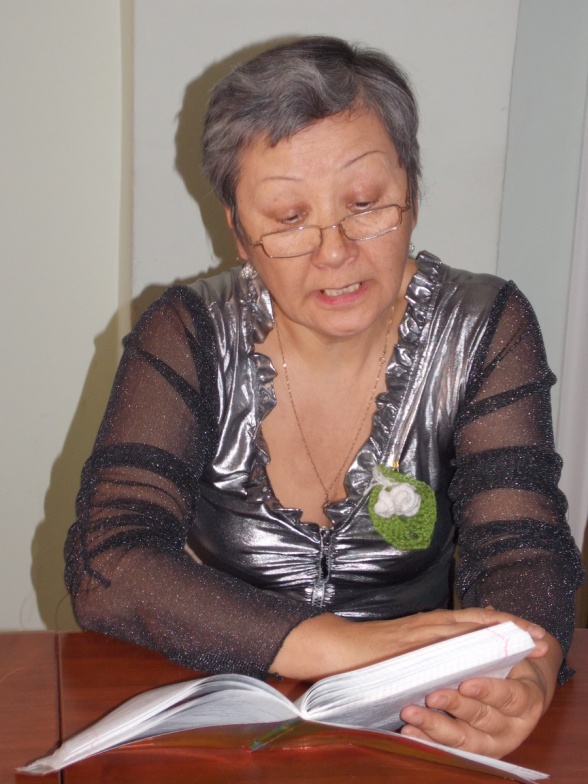 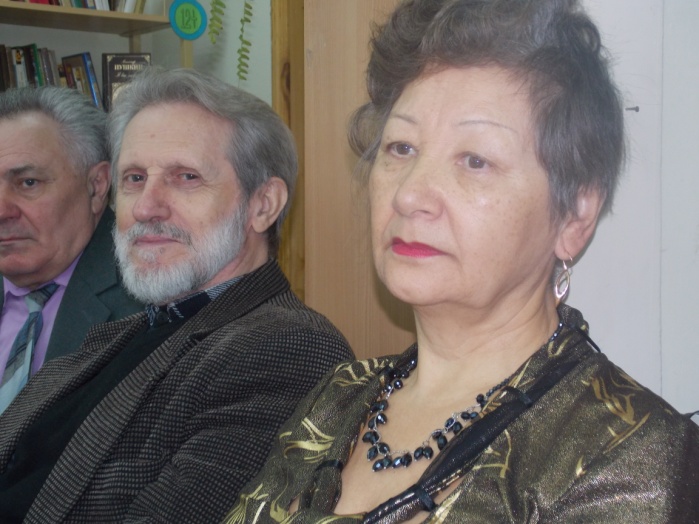 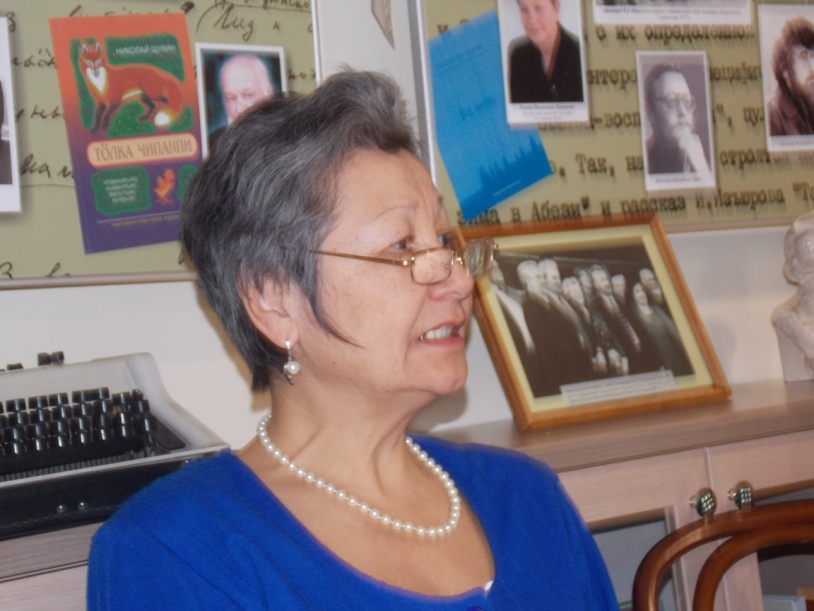 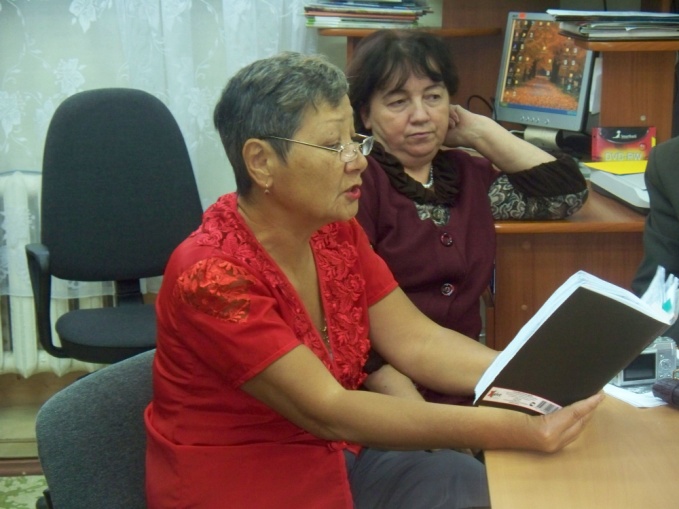 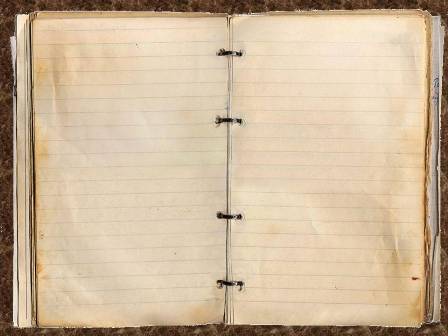 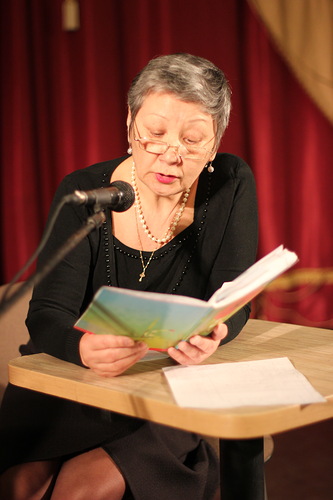 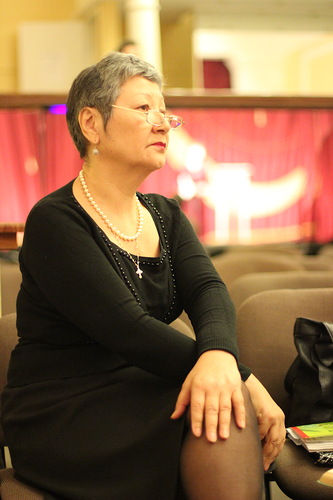 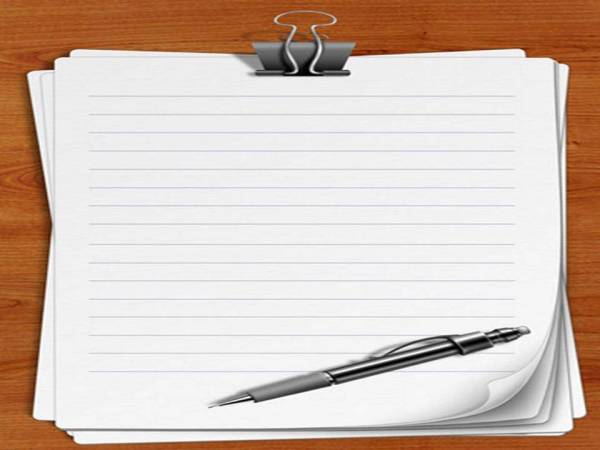 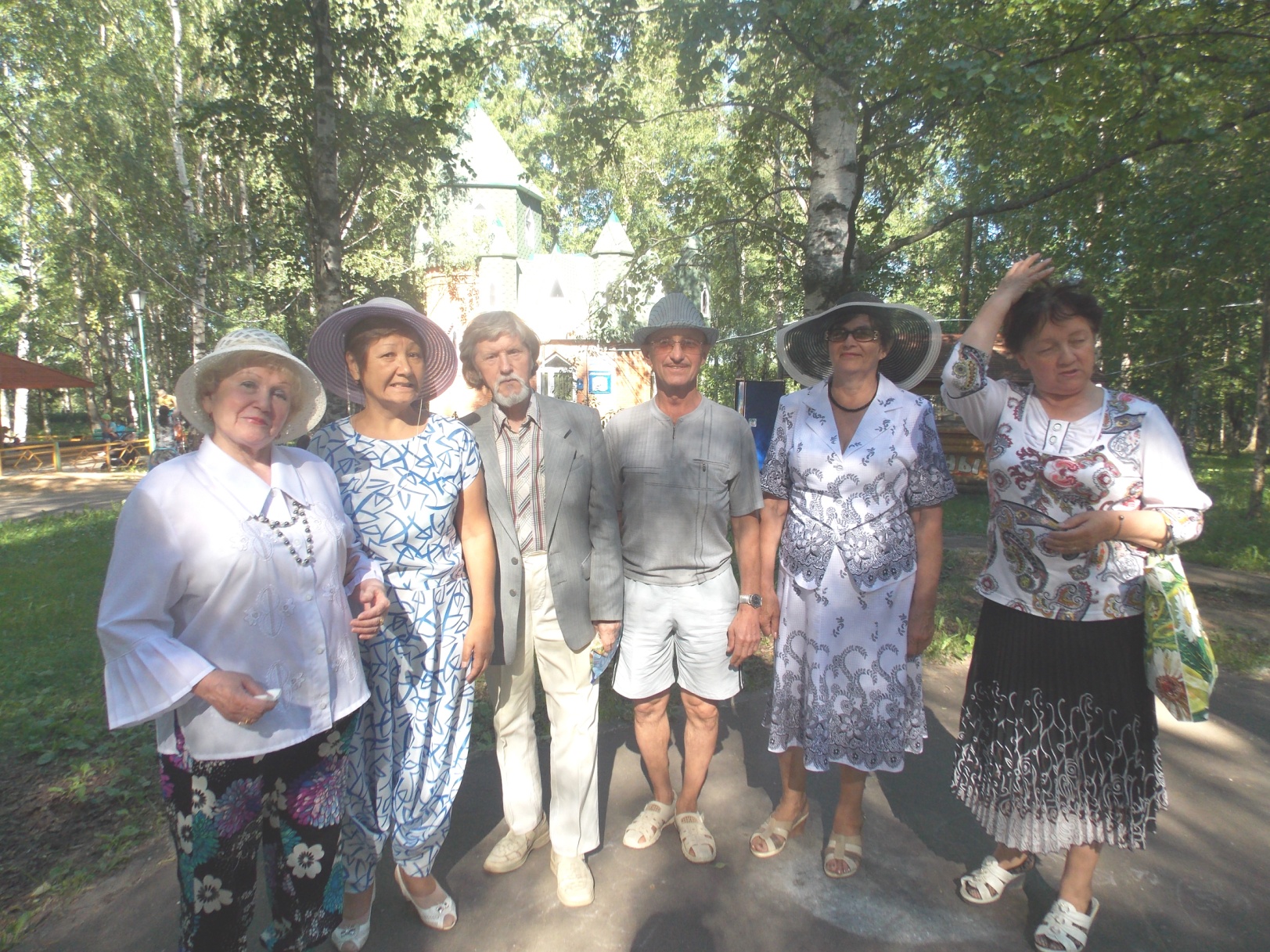 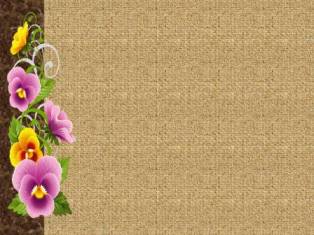 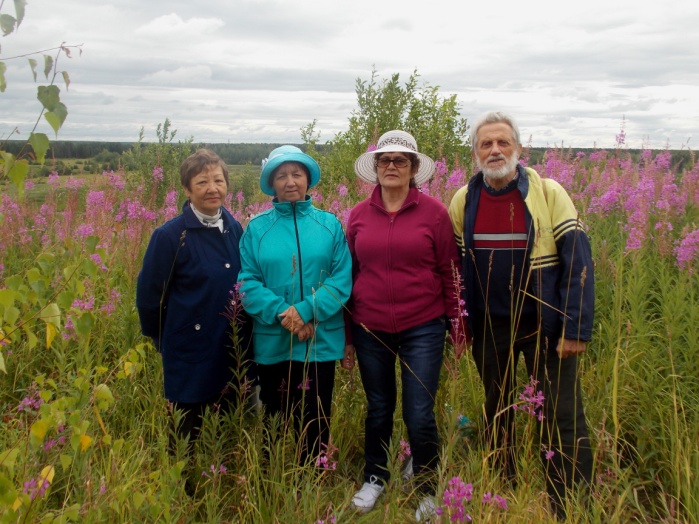 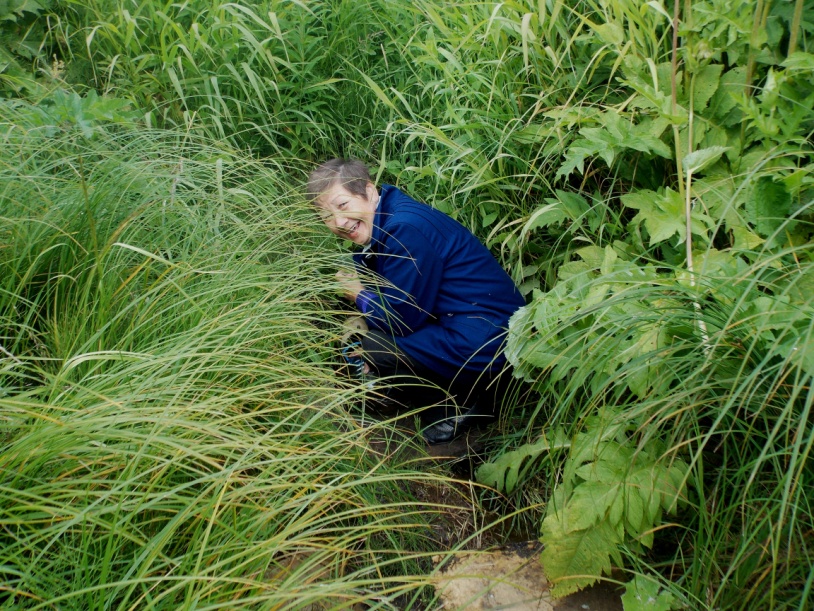 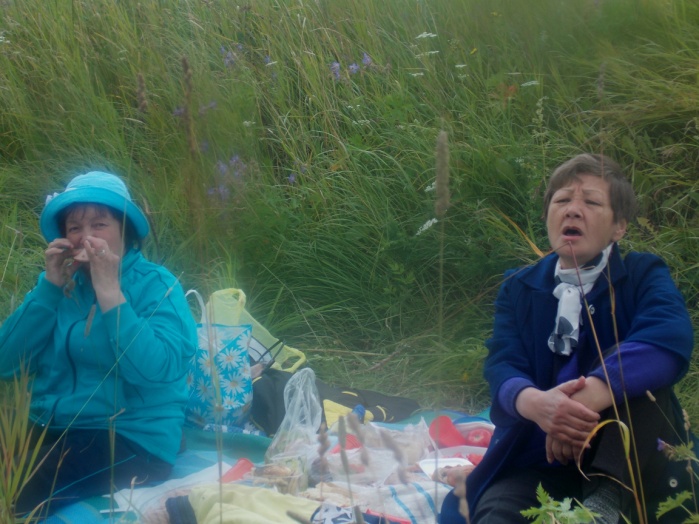 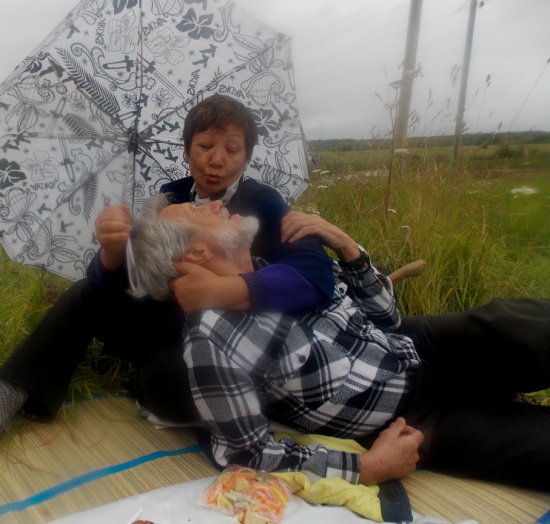 Отдыхаем…
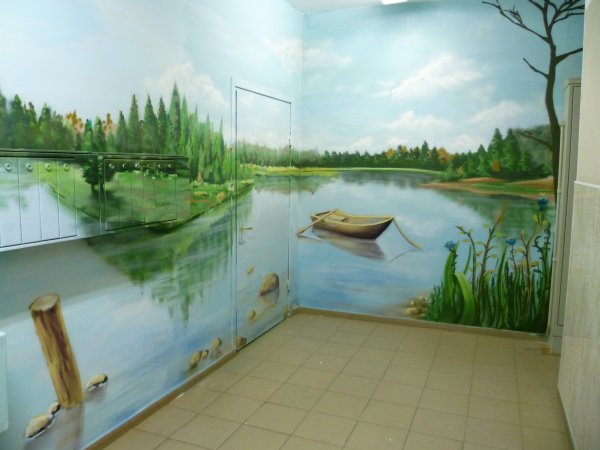 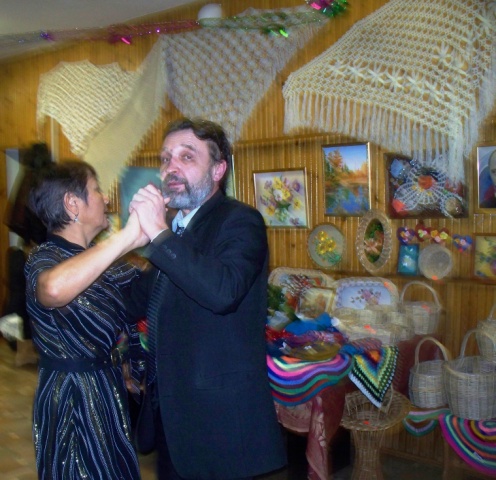 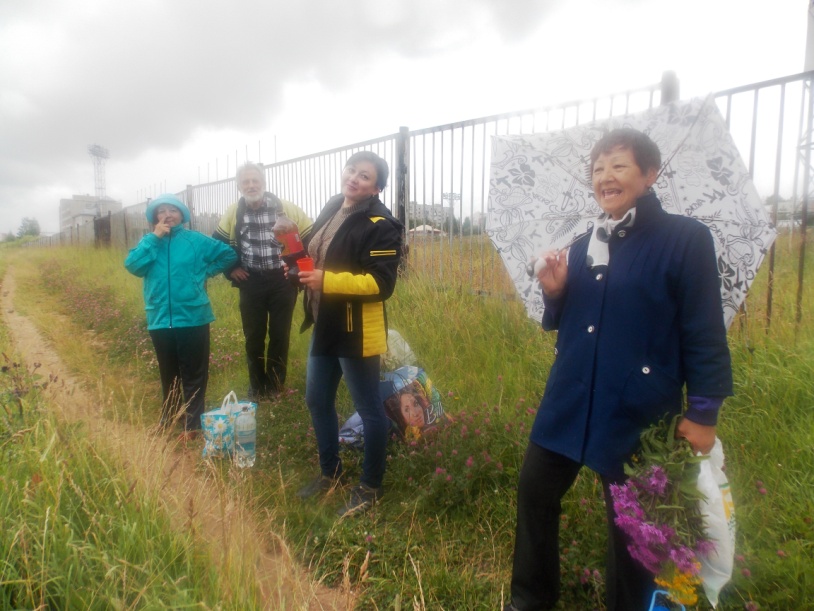 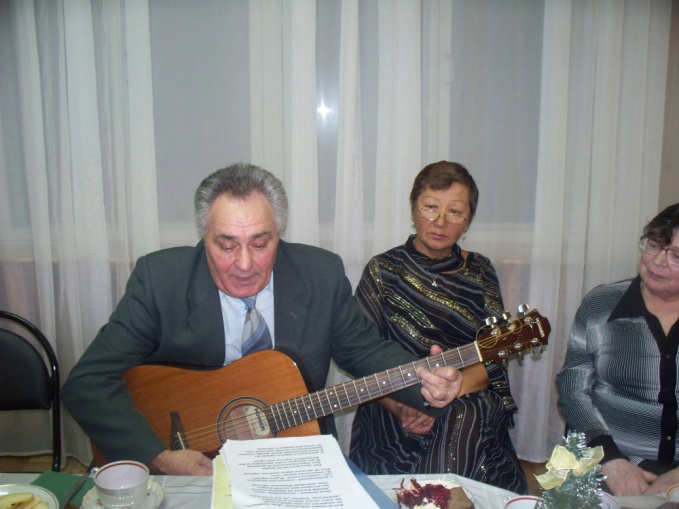 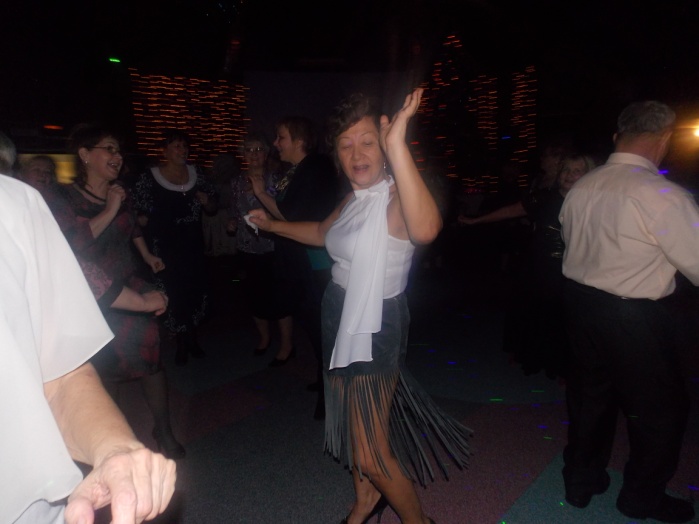 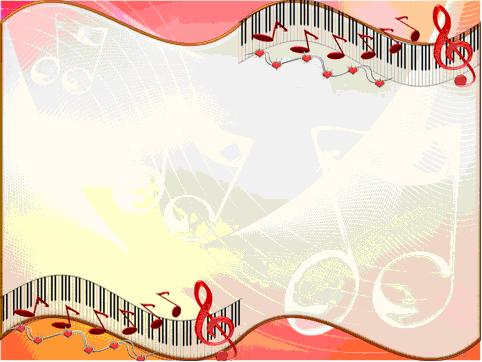 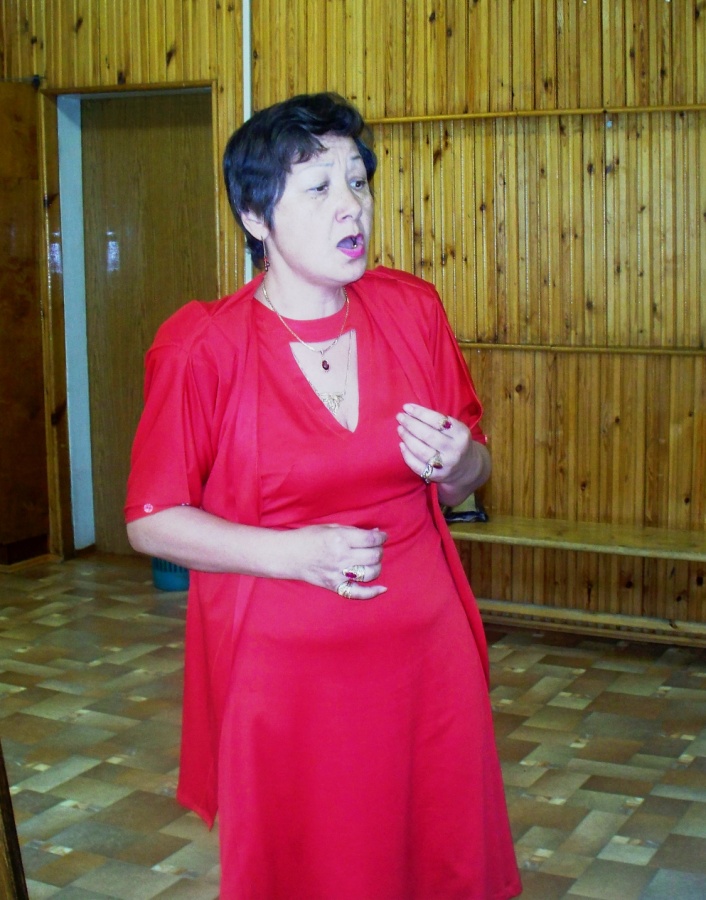 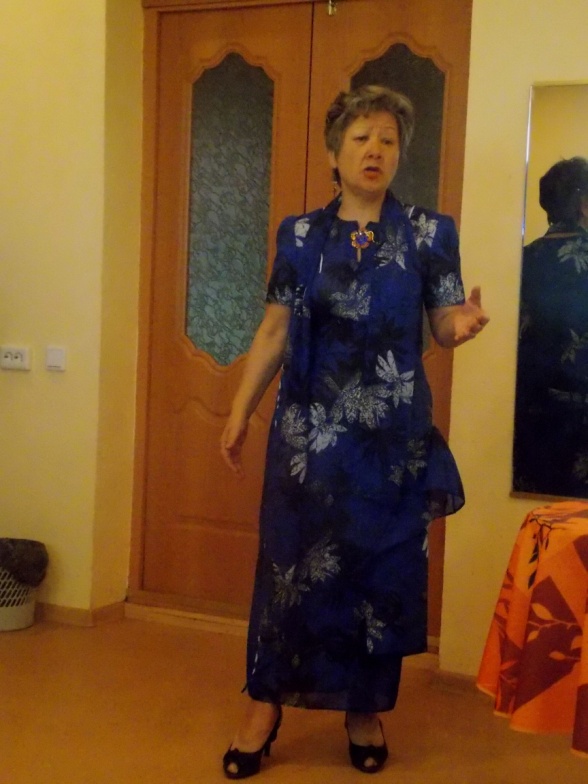 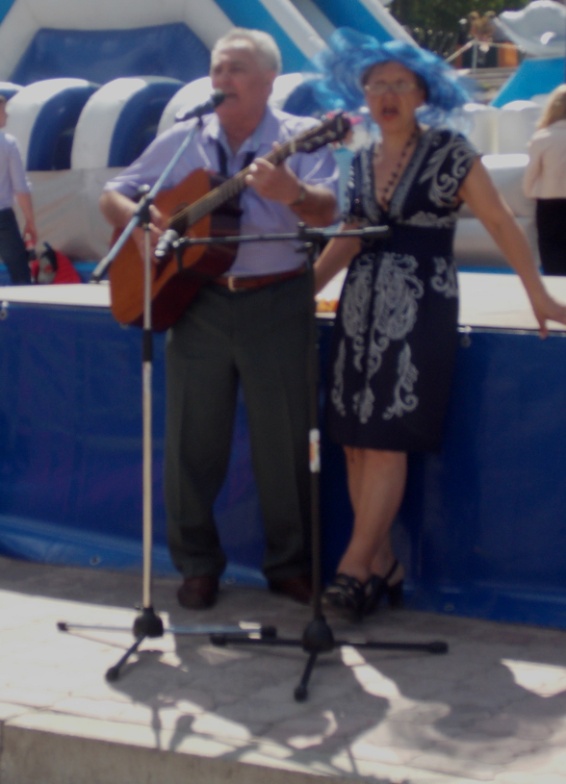 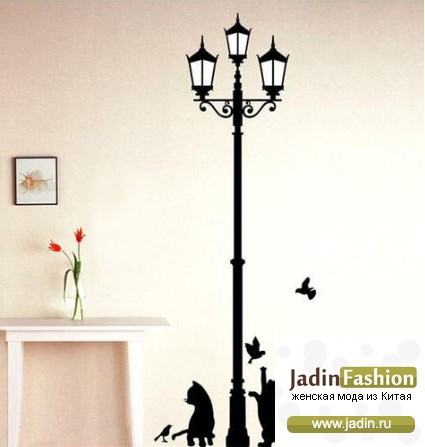 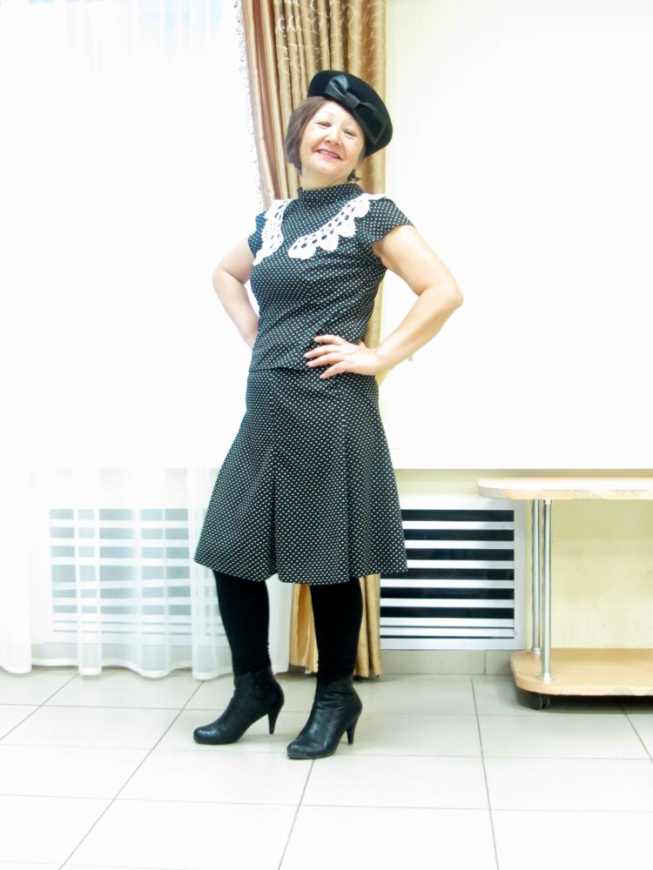 Участие в работе
Студии «Модницы»
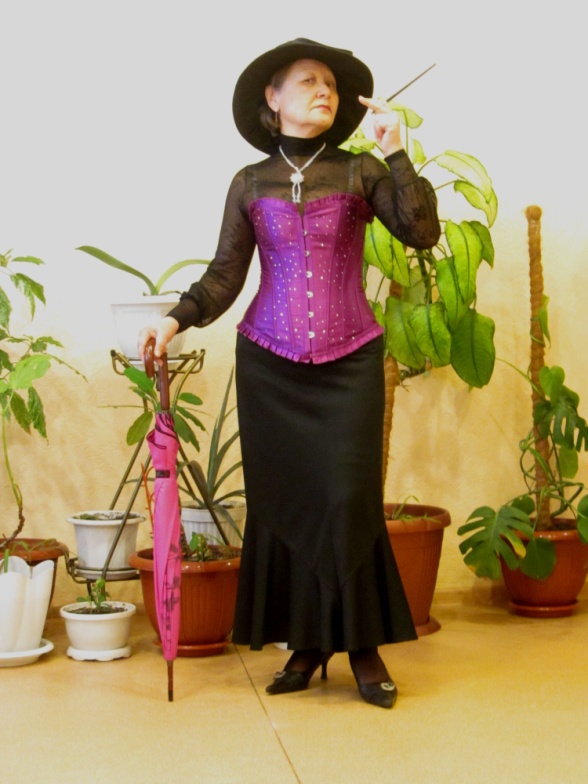 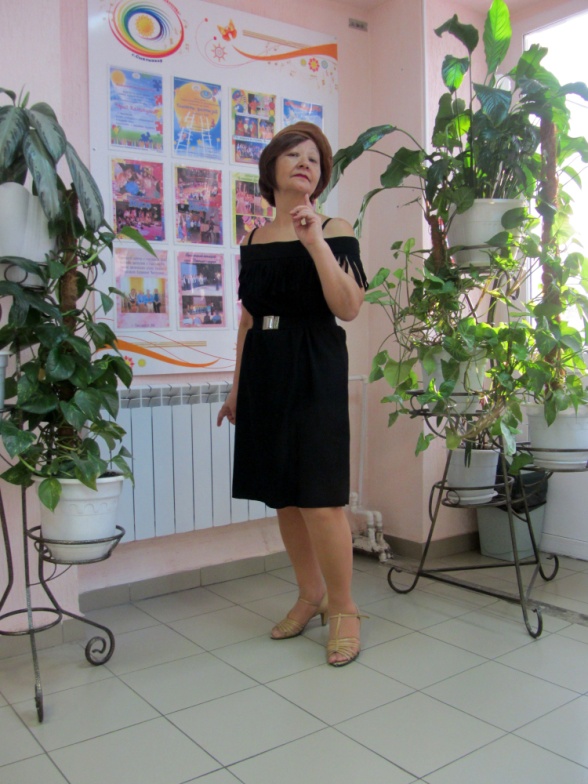 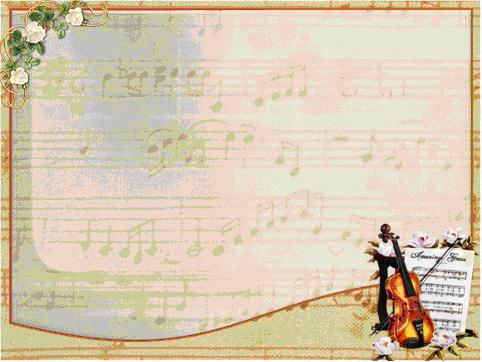 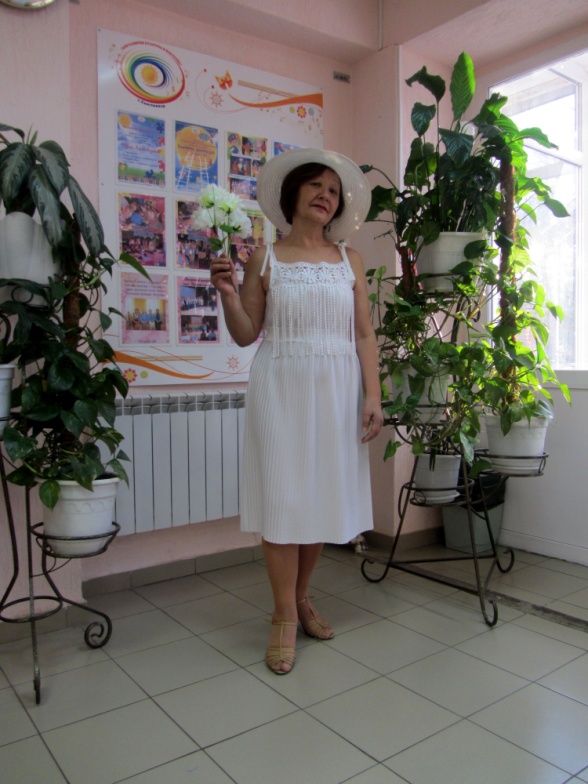 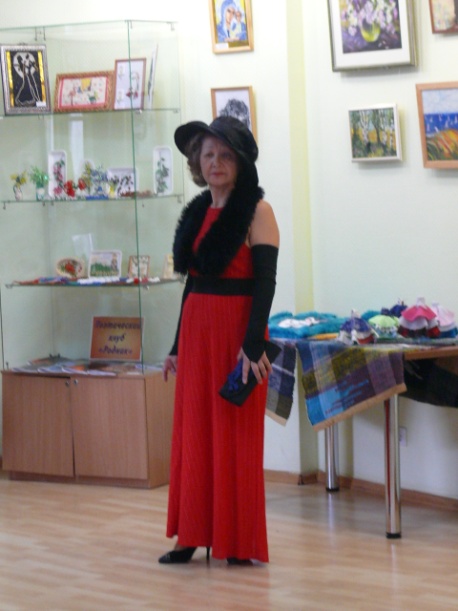 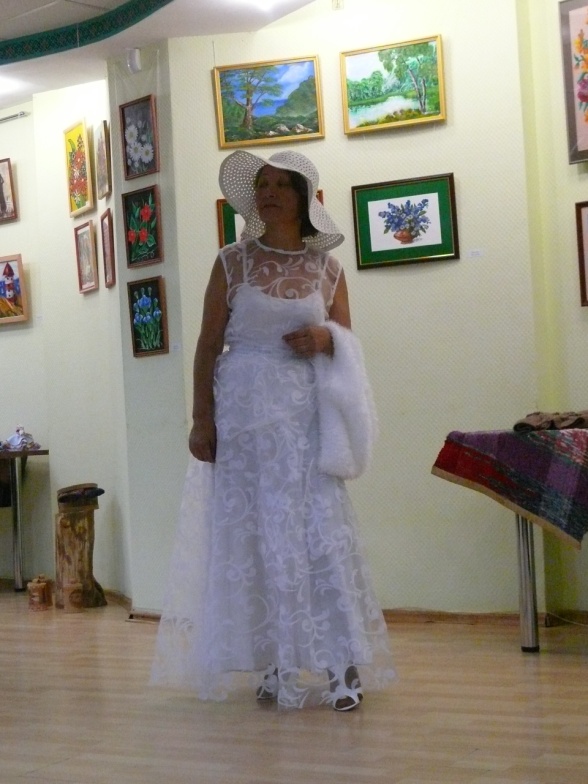 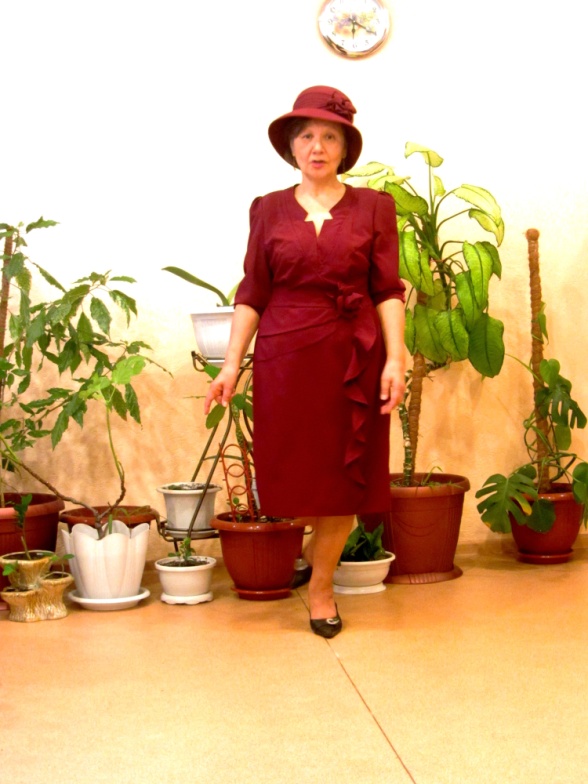 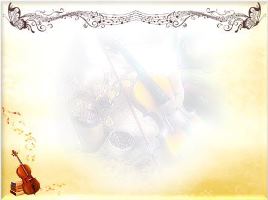 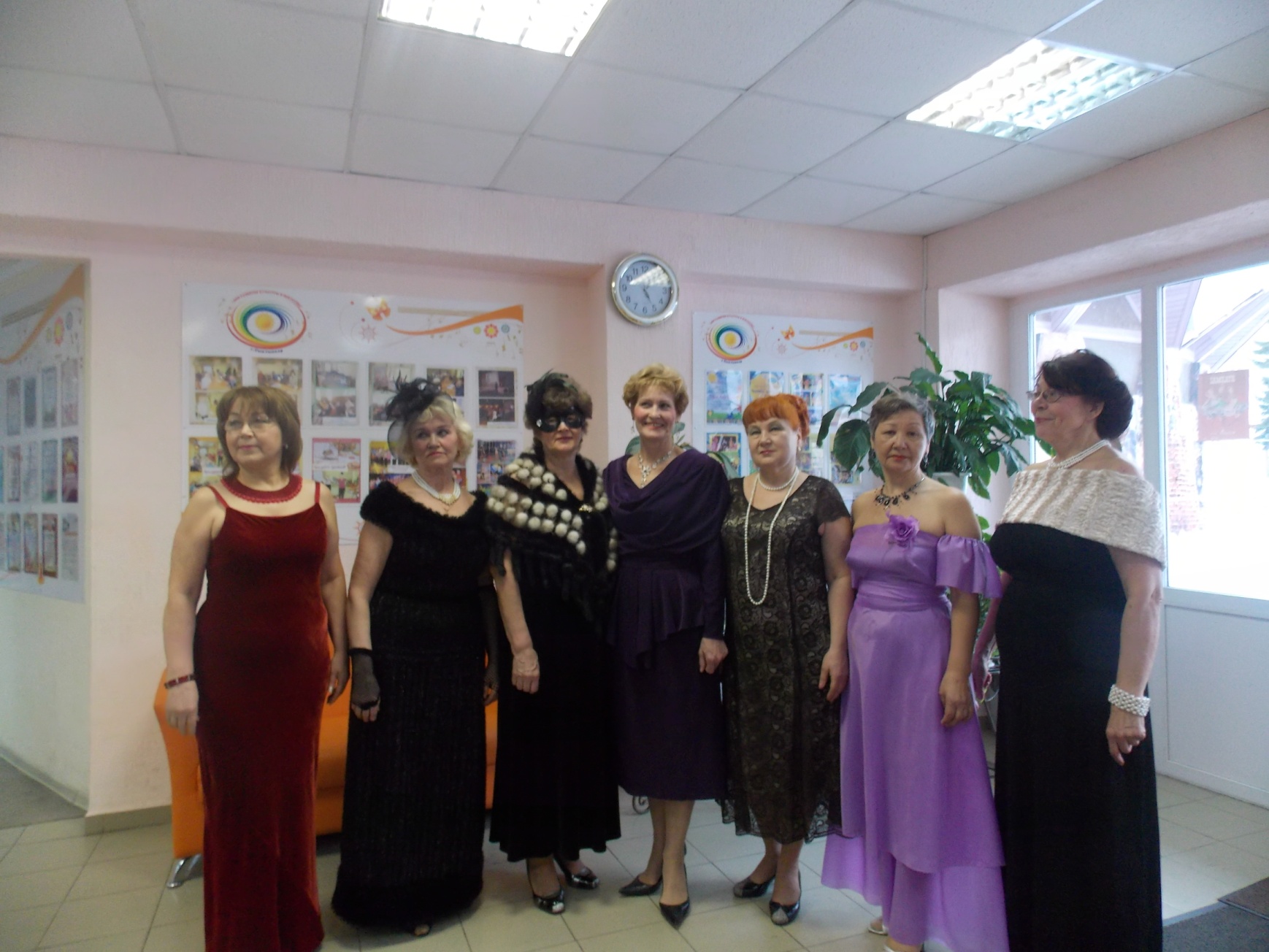 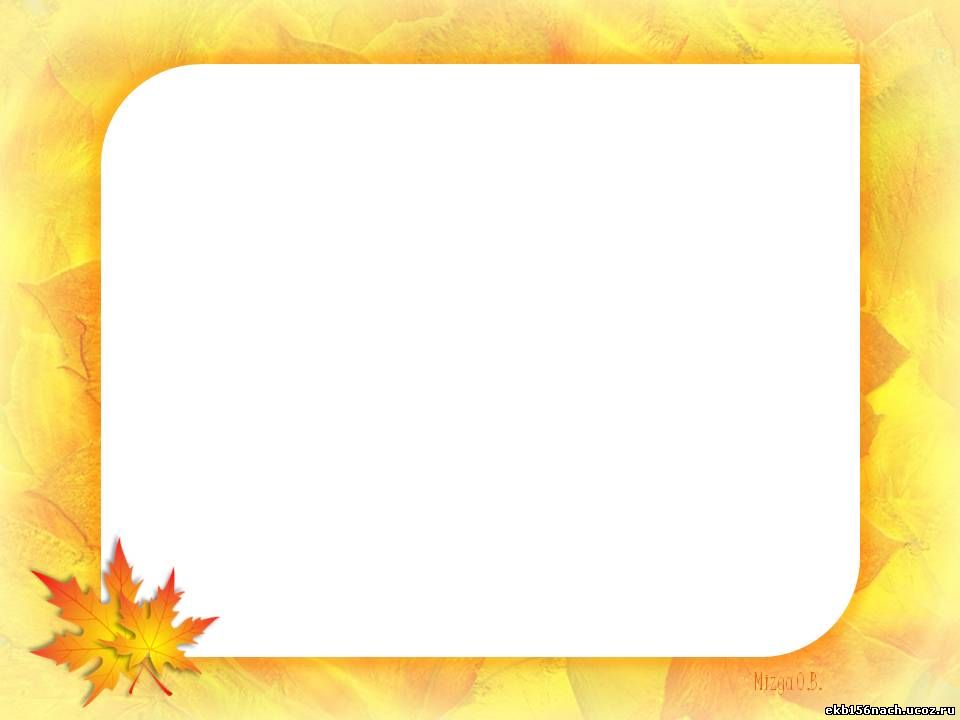 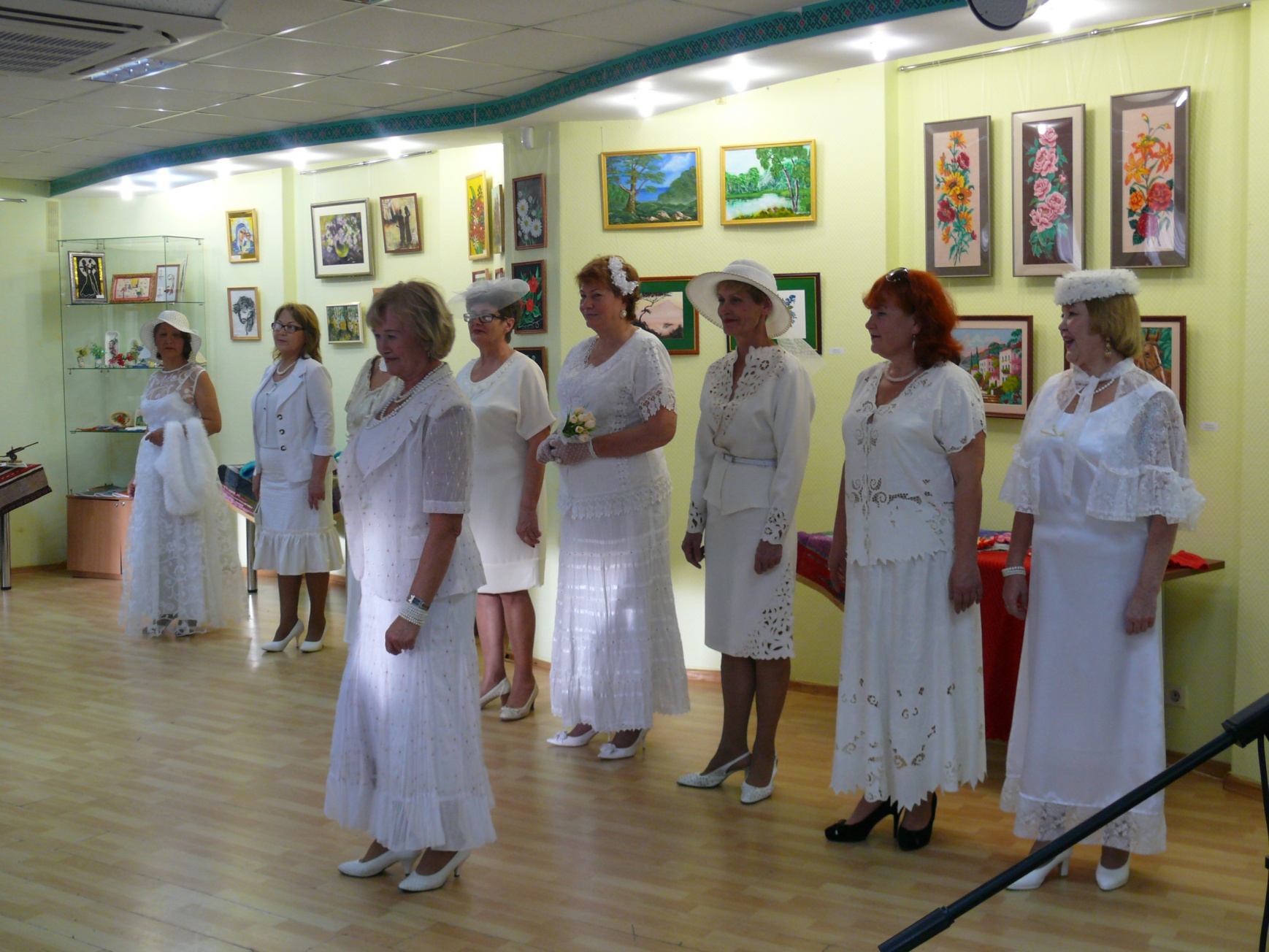 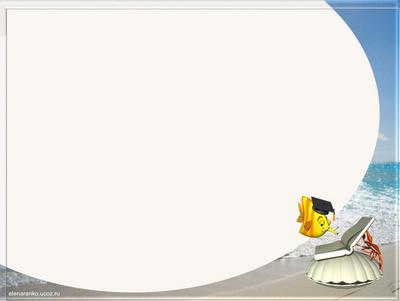 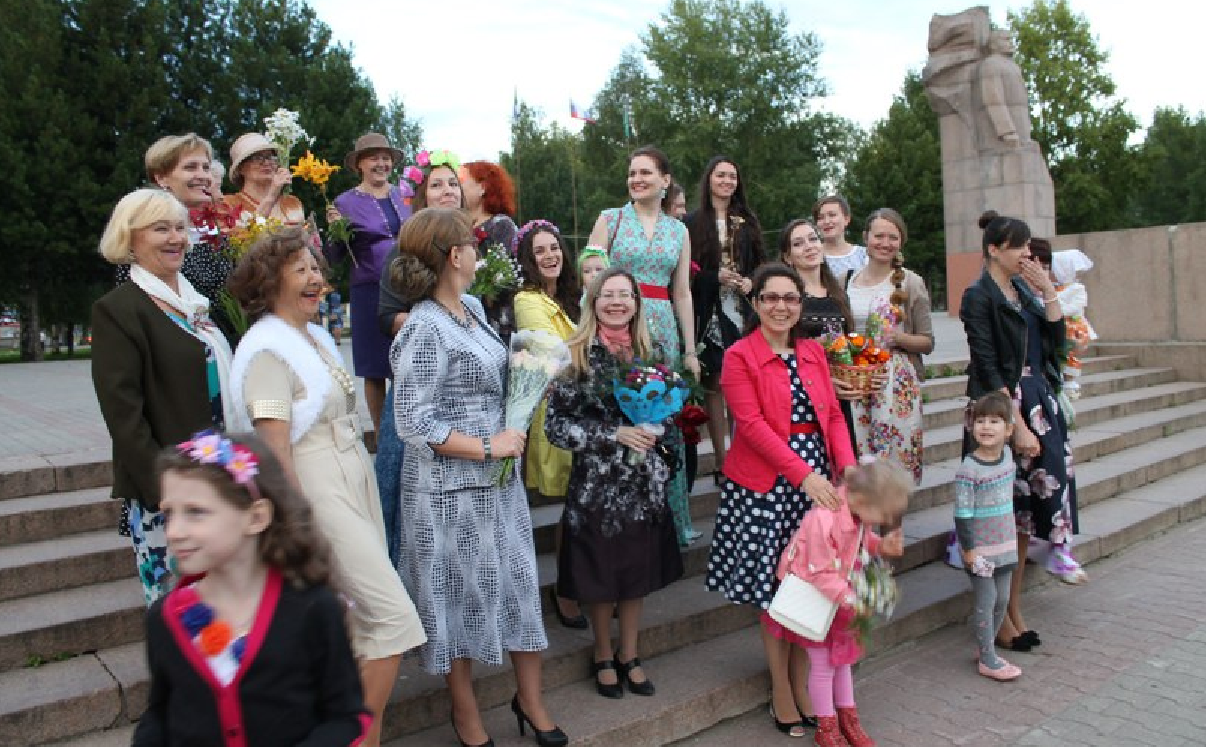 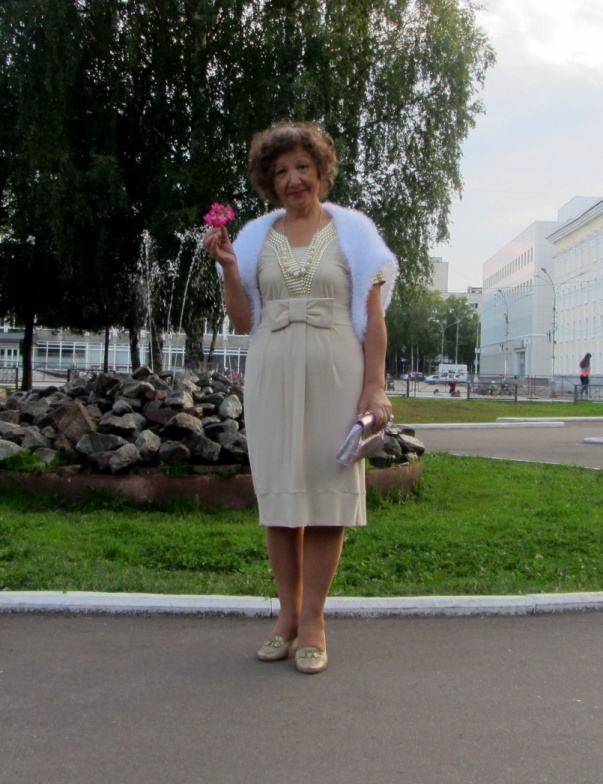 Флешмоб, посвященный женственности. Сыктывкар, август 2015
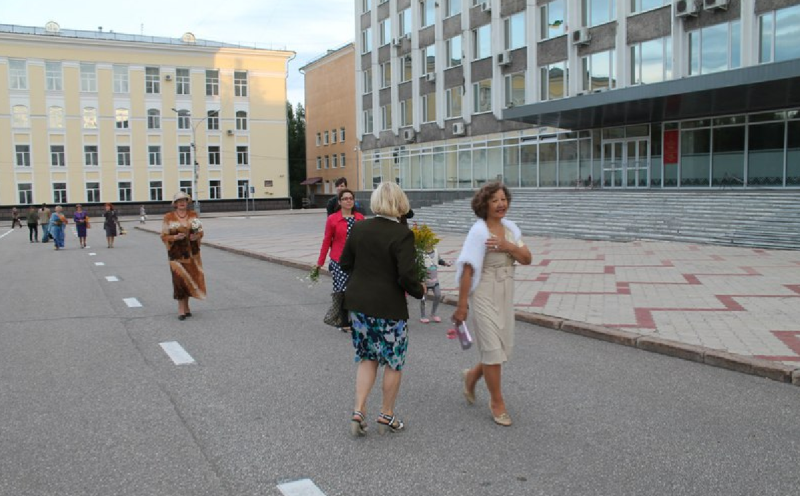 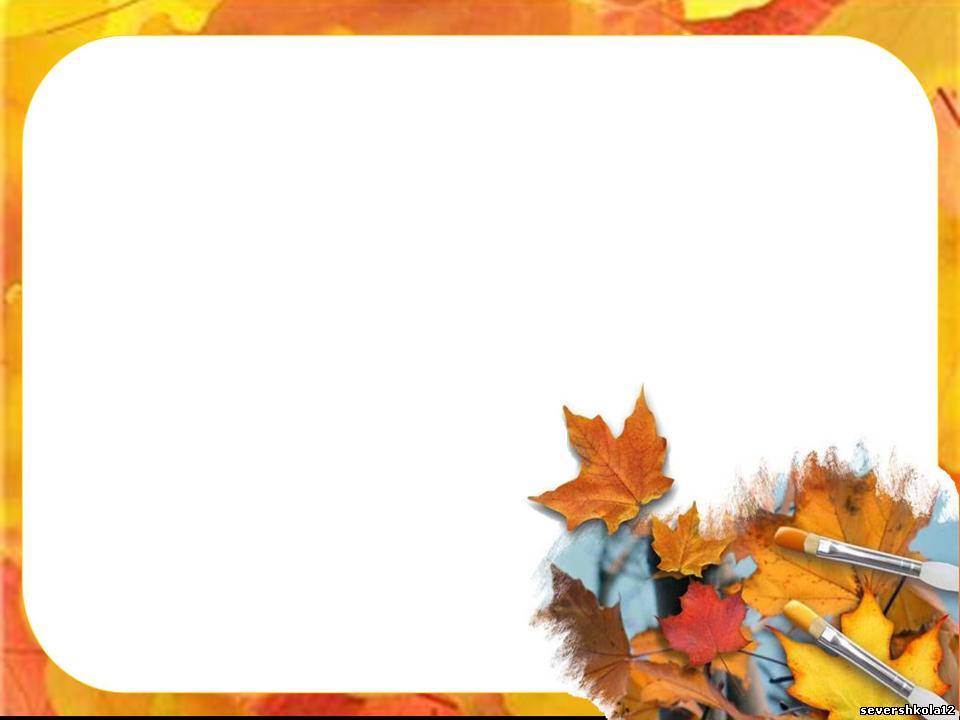 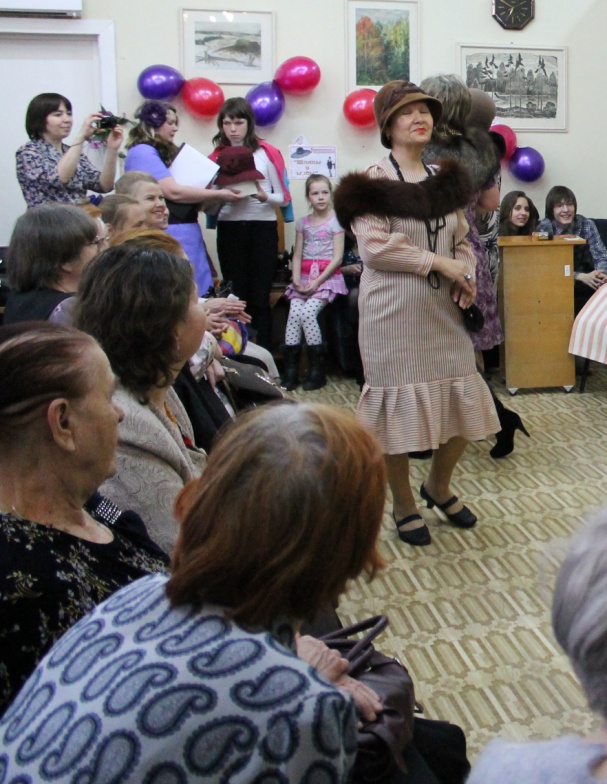 Ретропоказ «Мадам Грицацуева»
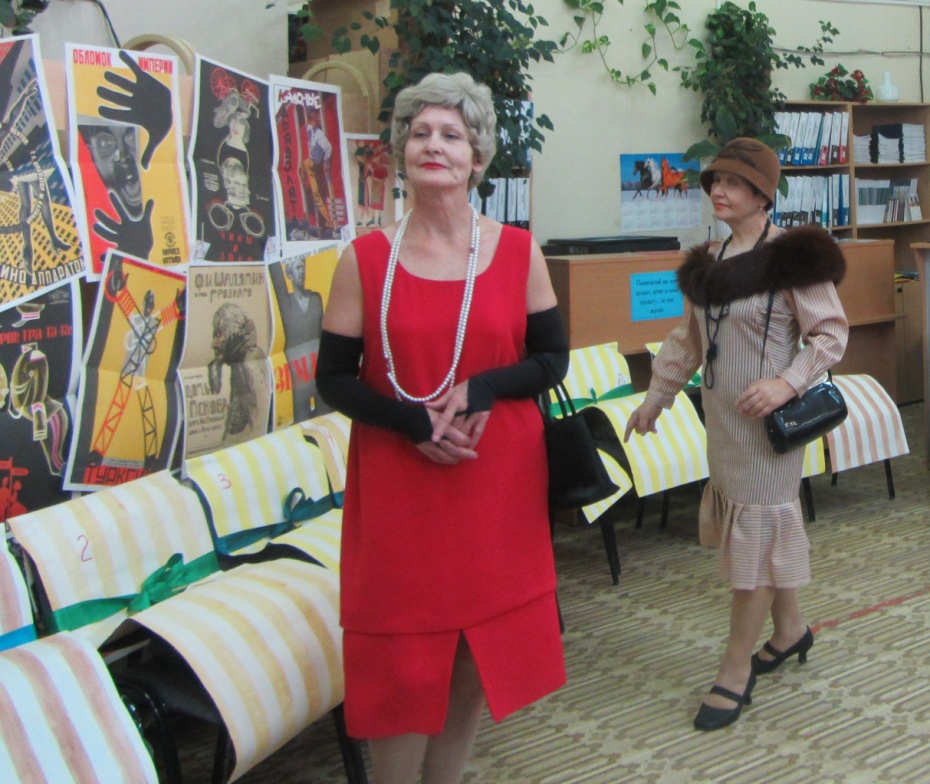 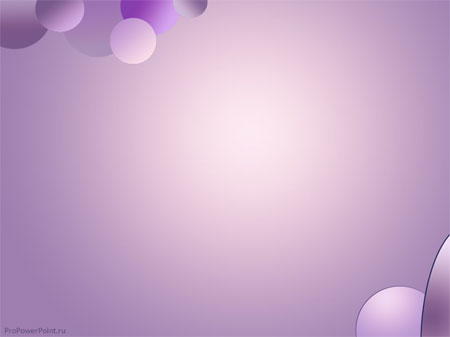 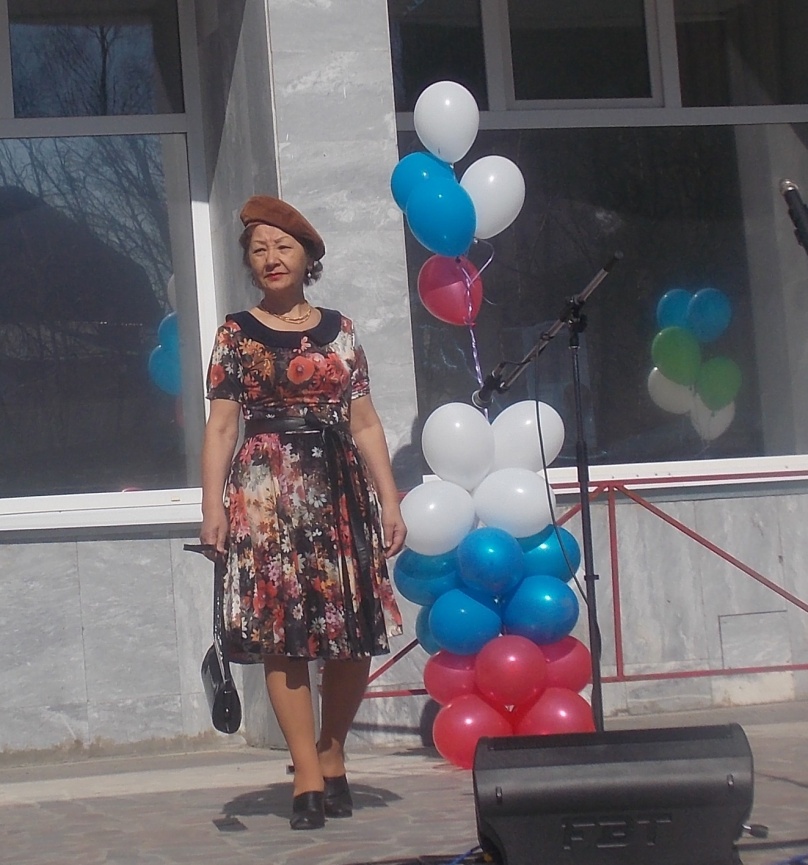 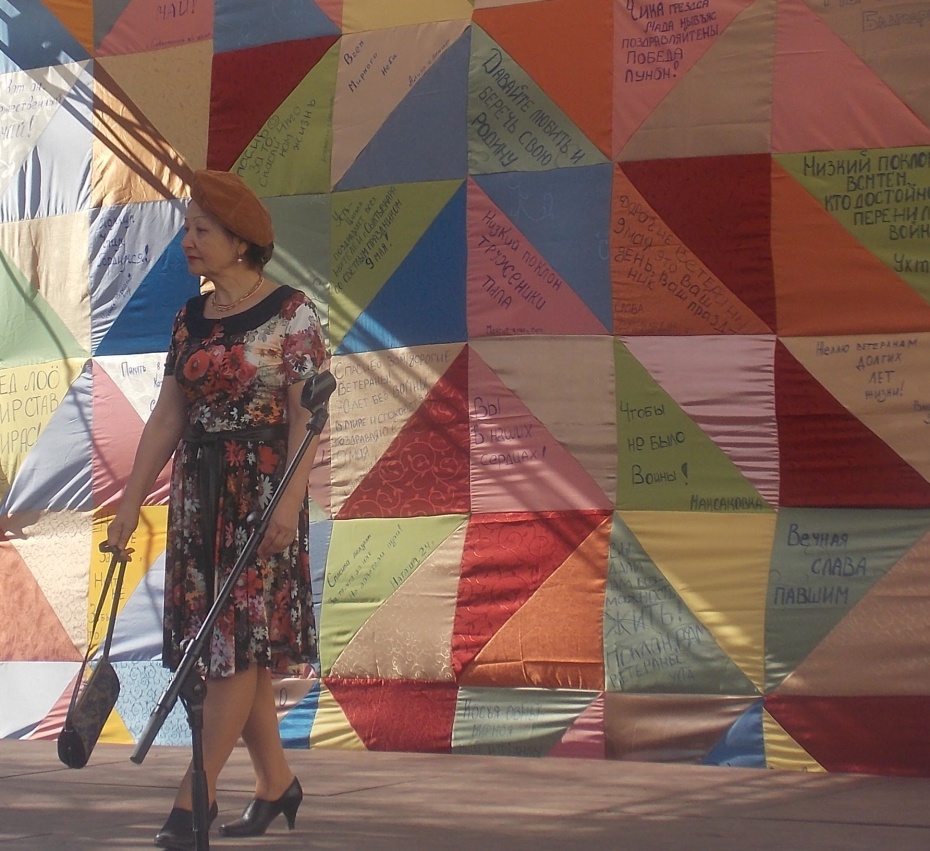 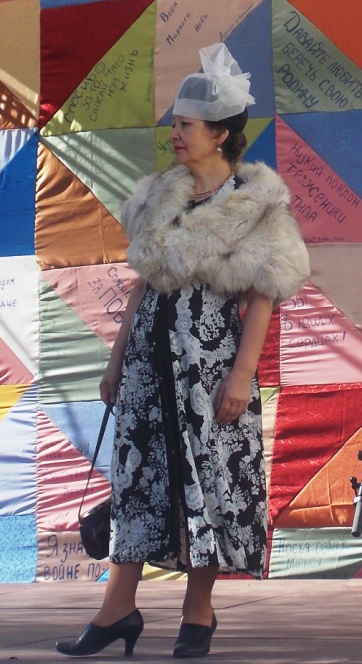 9 Мая 2015 г
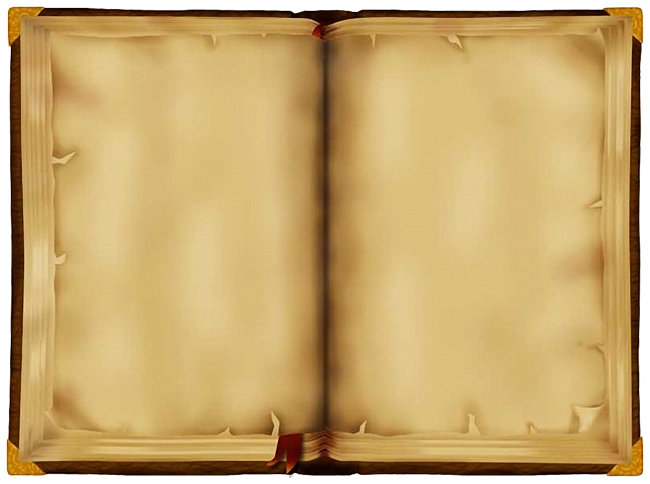 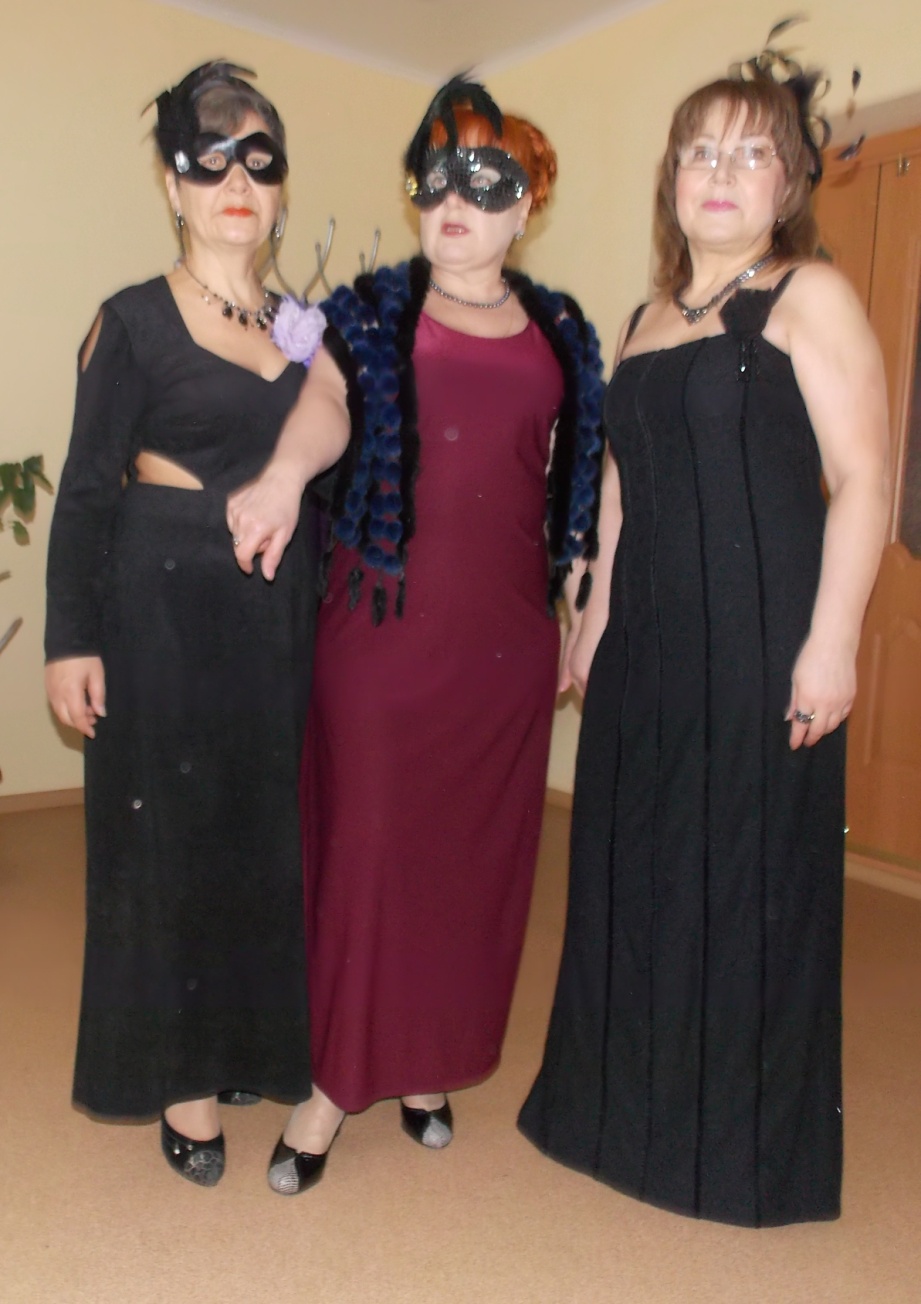 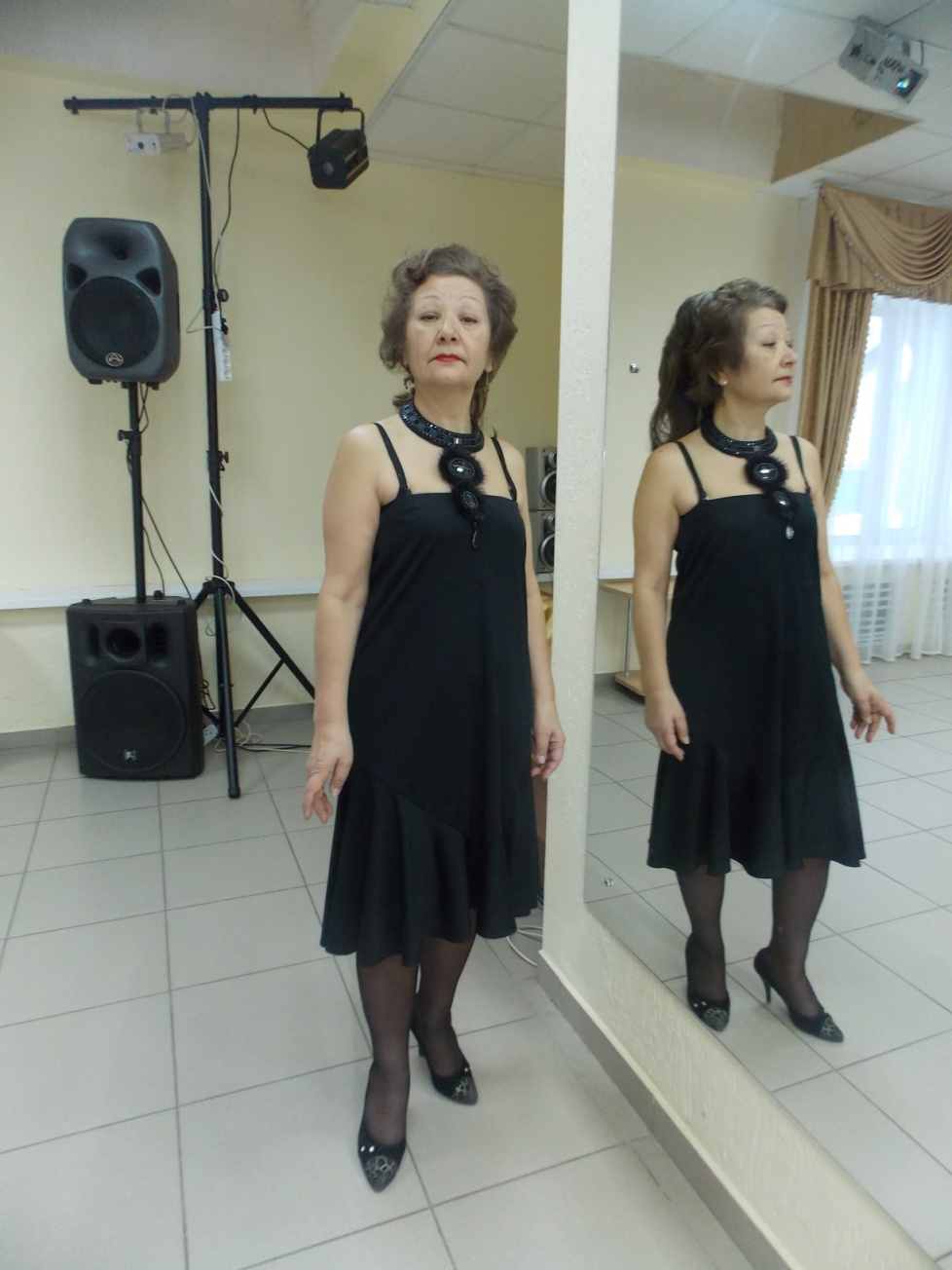 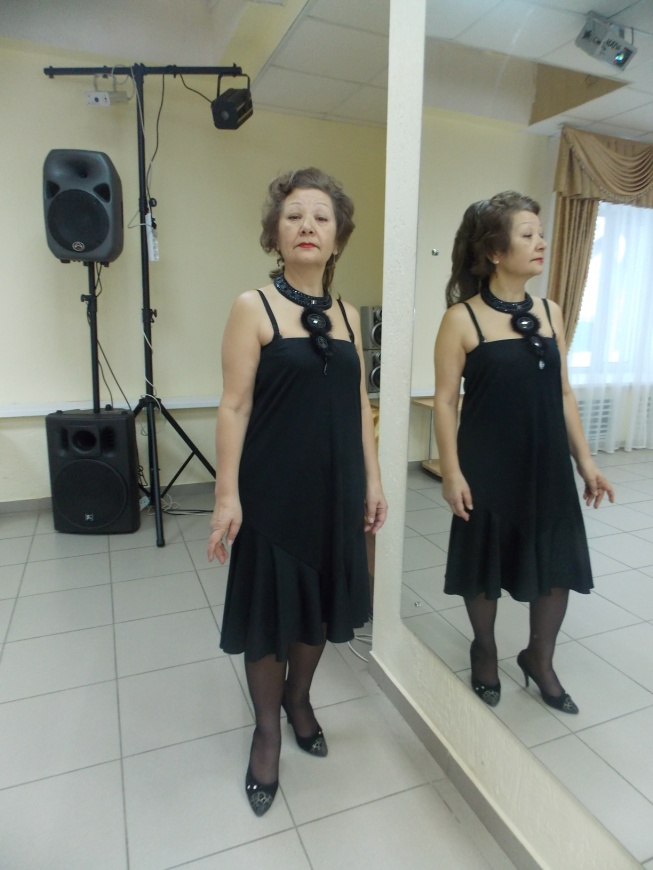 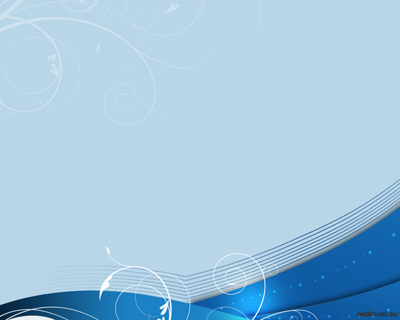 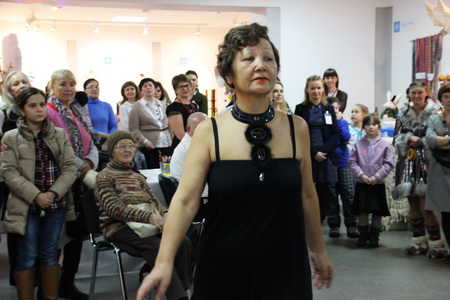 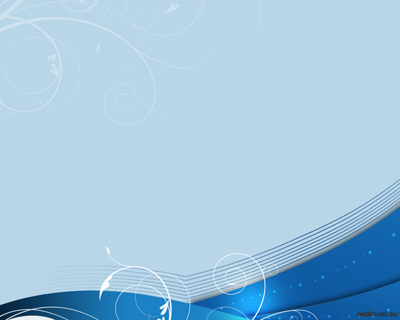 Показ ювелирных изделий Марины Самотолковой
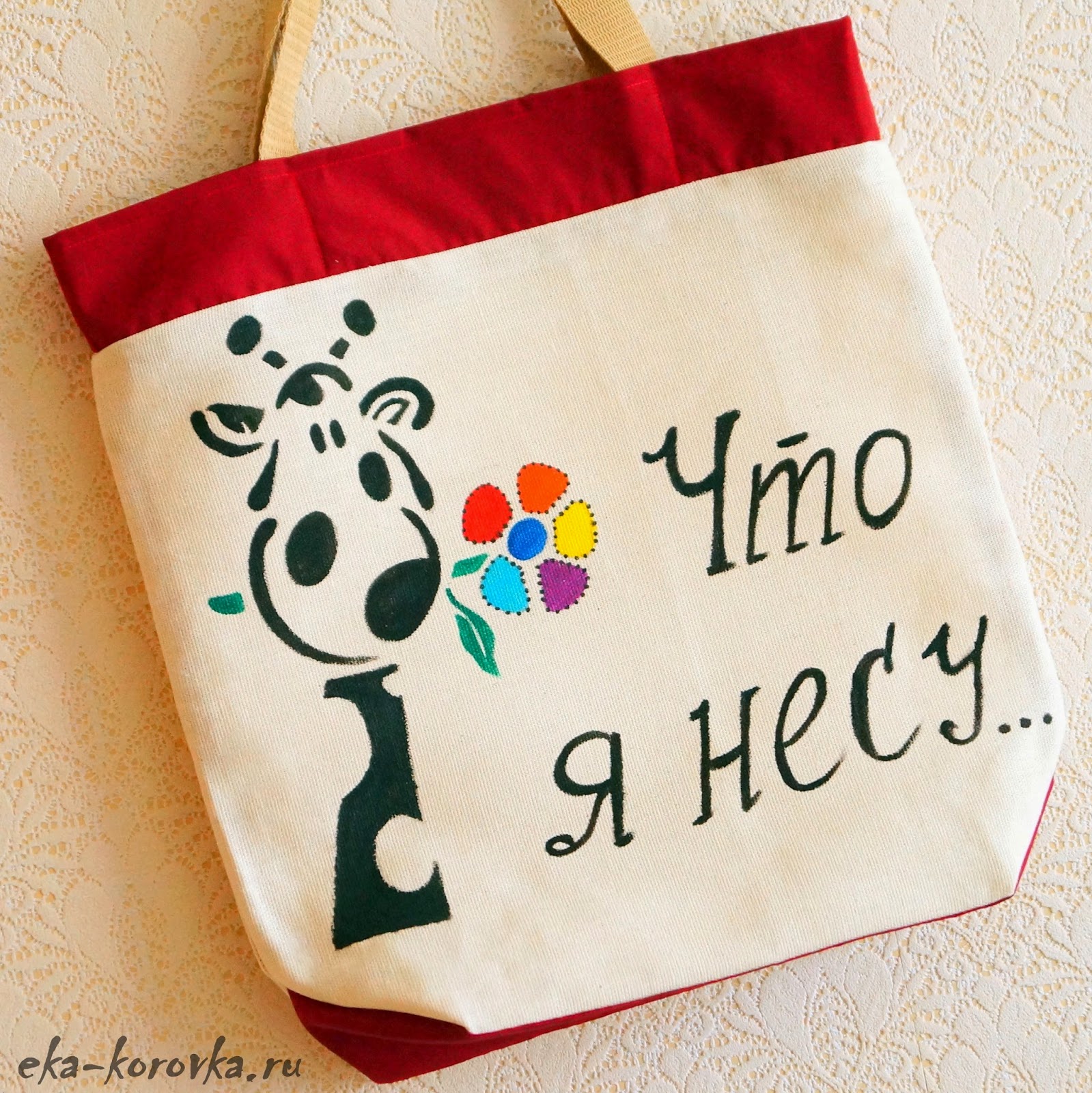 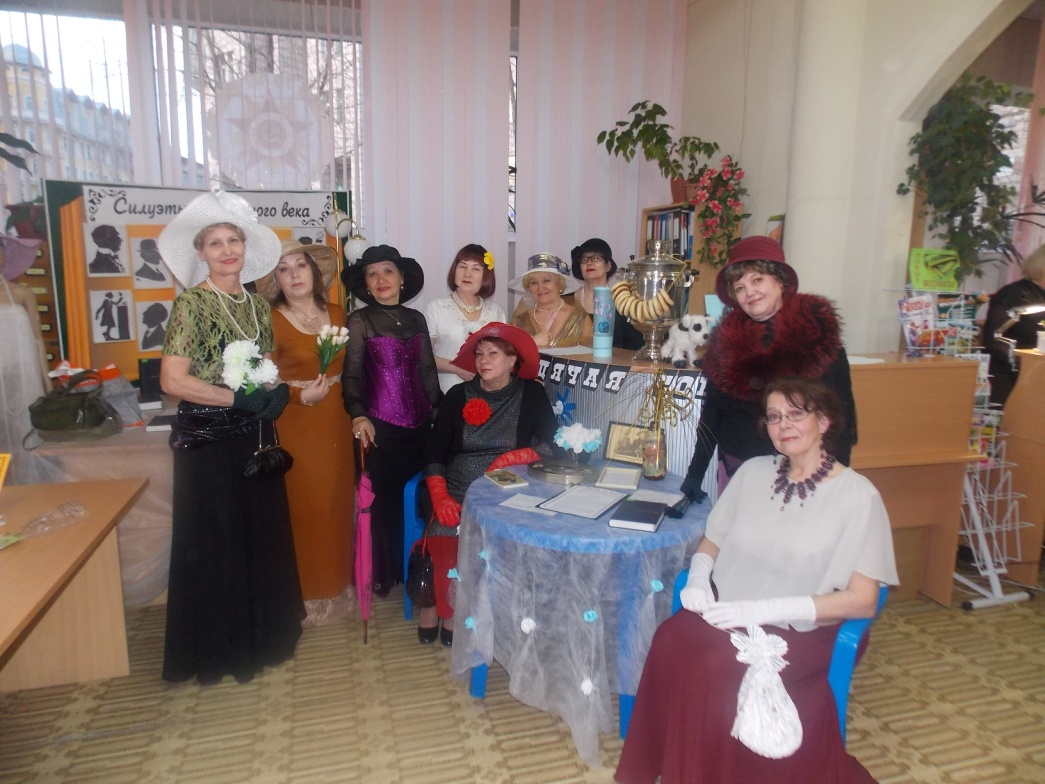 Библионочь «Сереряный век,
Серебряный сон…»
Апрель 2015 года
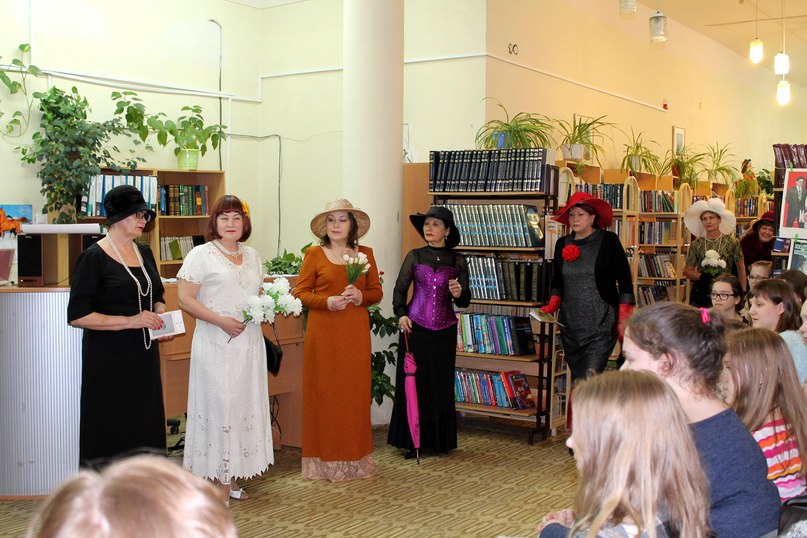 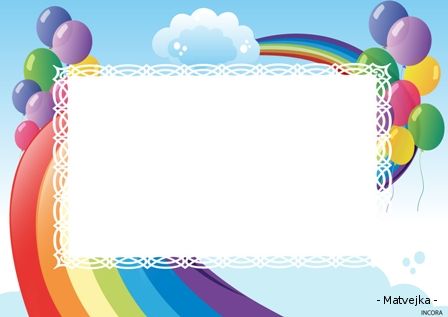 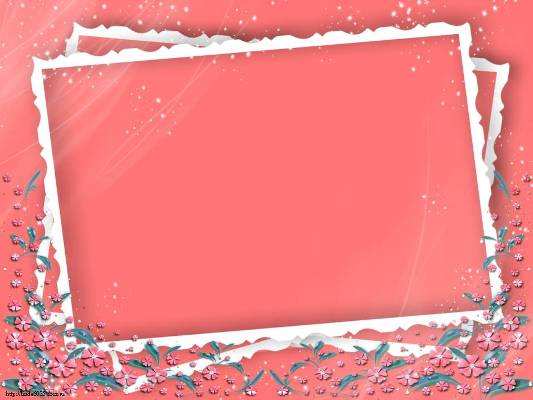 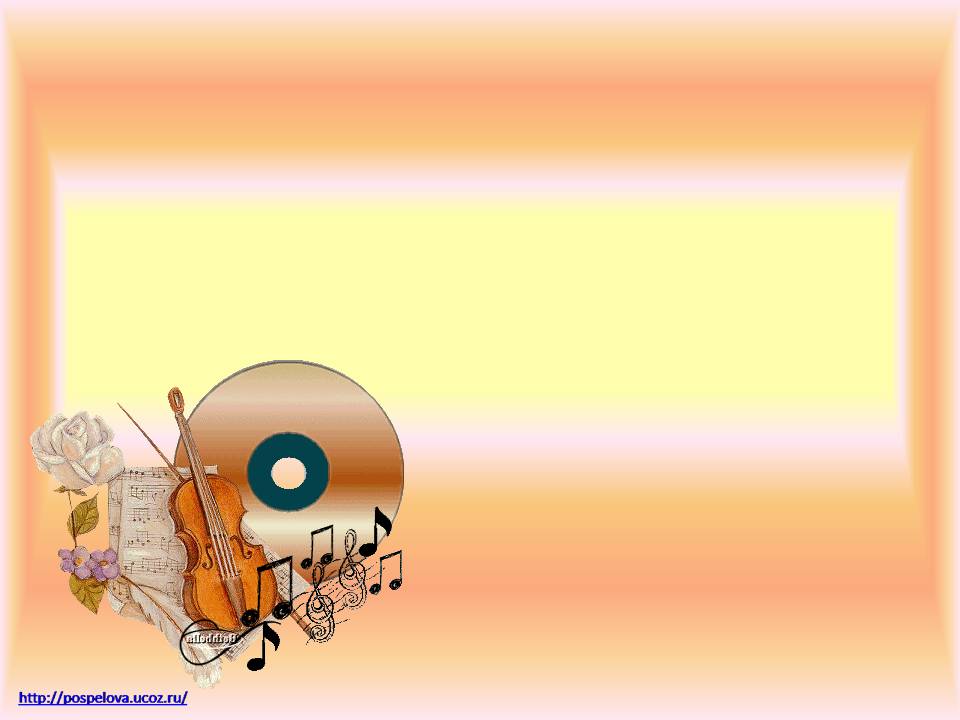 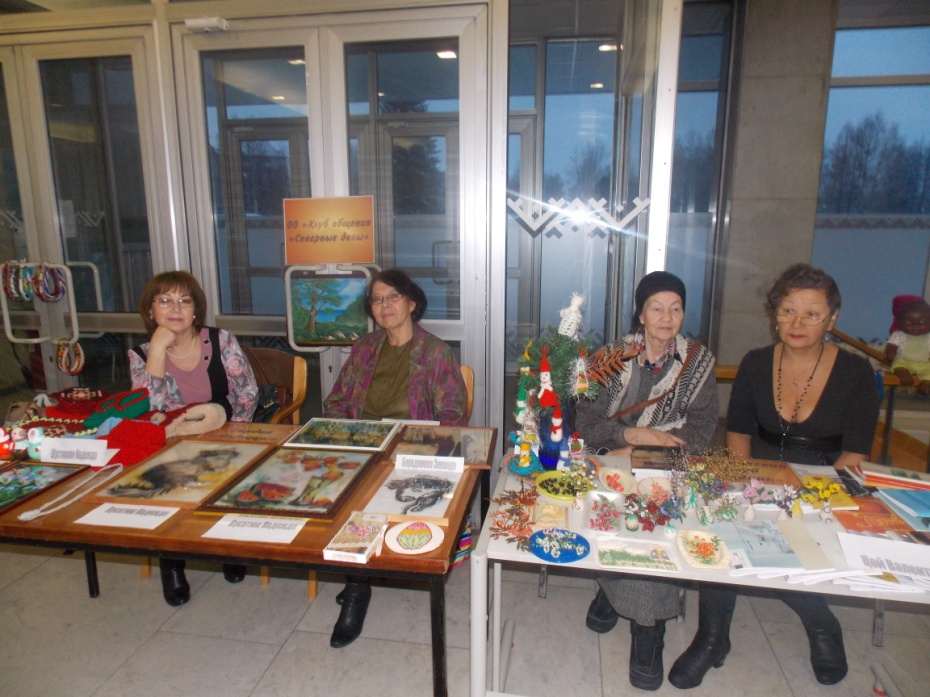 Съезд женщин Республики Коми
             декабрь 2014 года
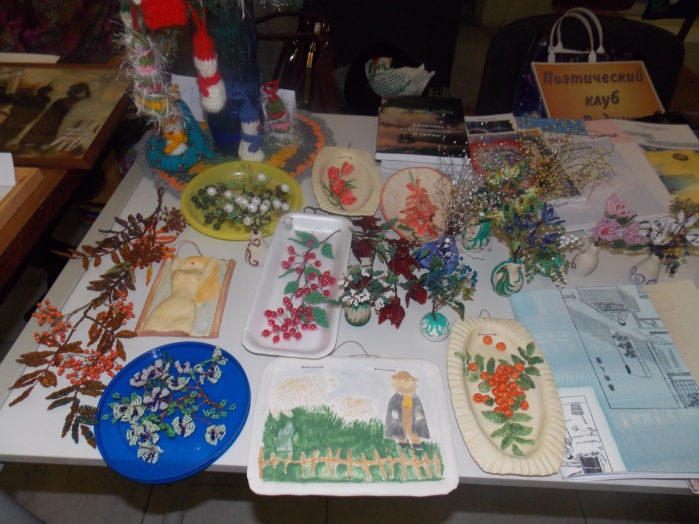 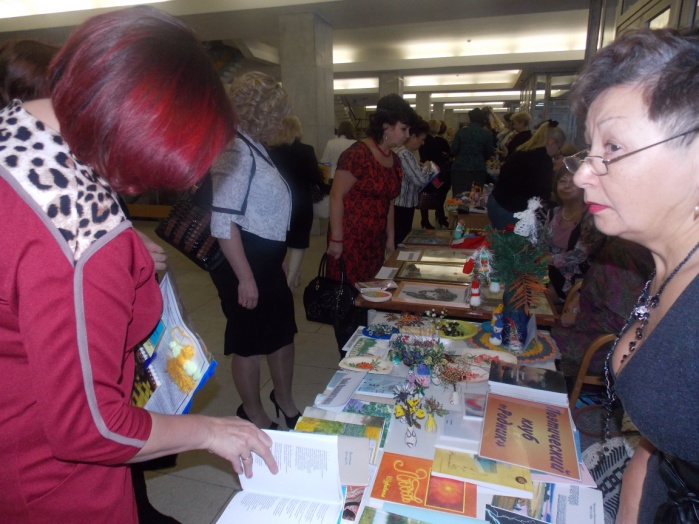 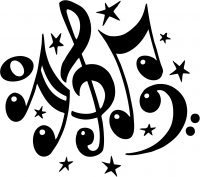 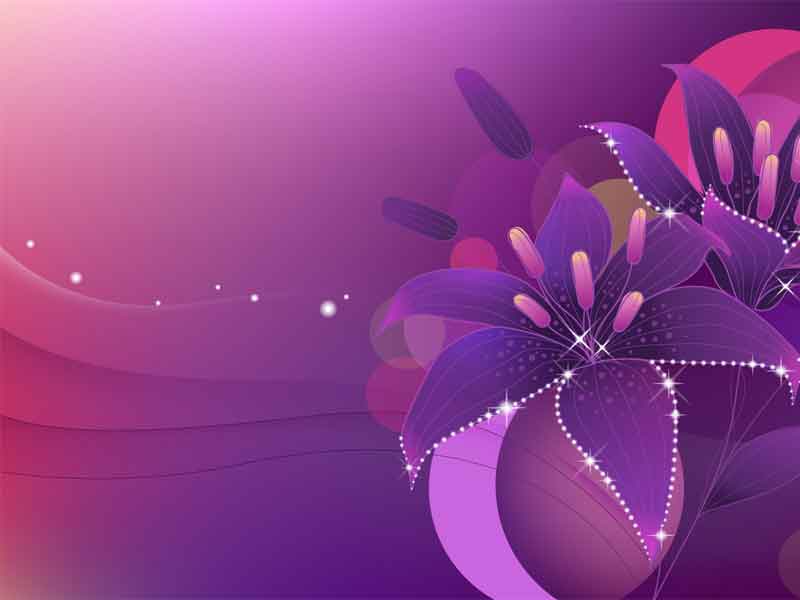 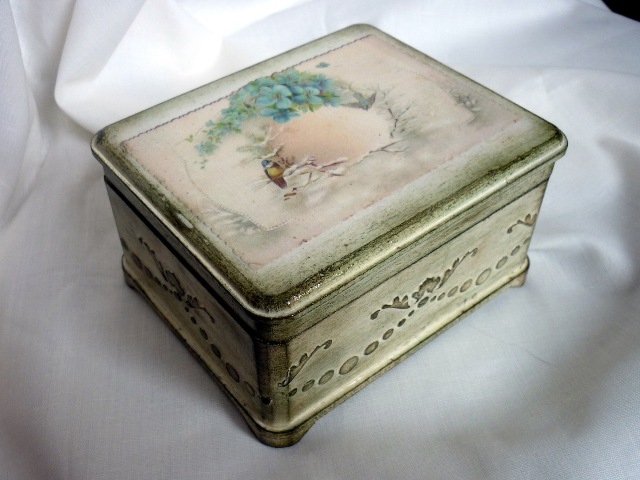